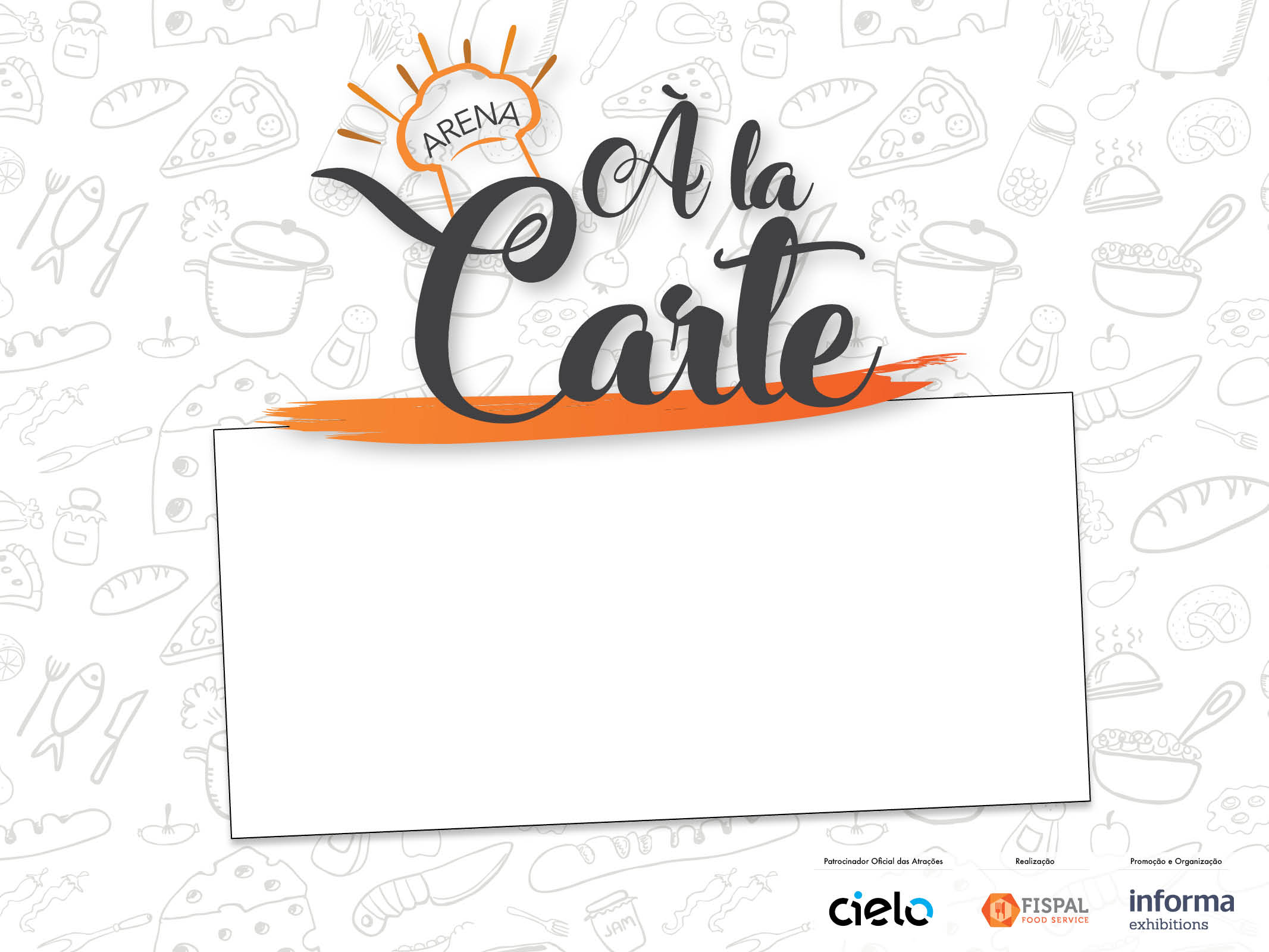 As oportunidades para a Bubalinocultura no setor de food service
1
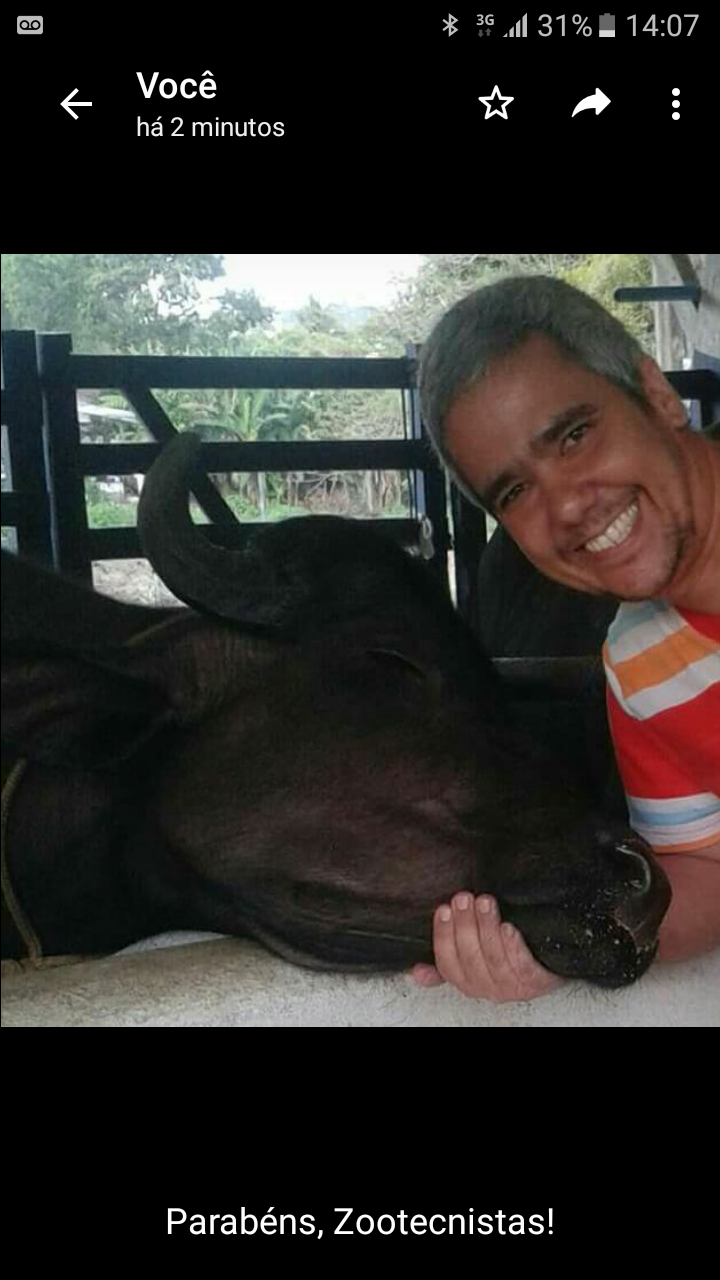 BUBALINOCULTURA...
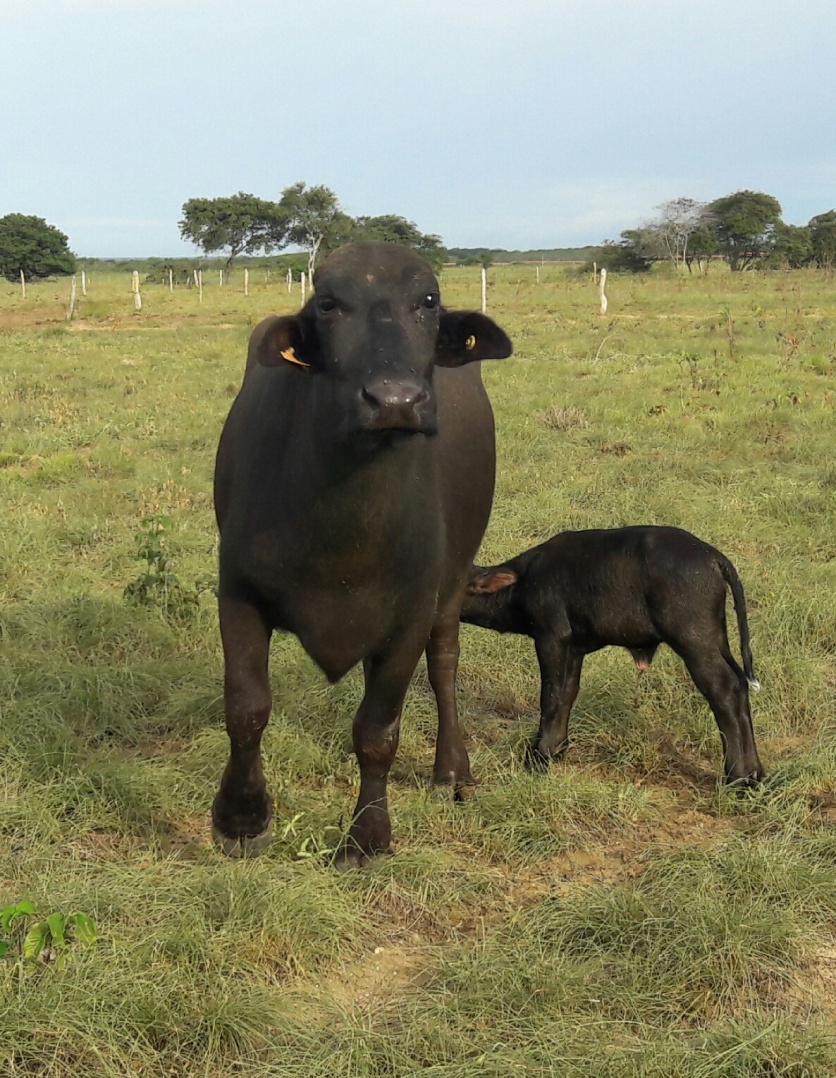 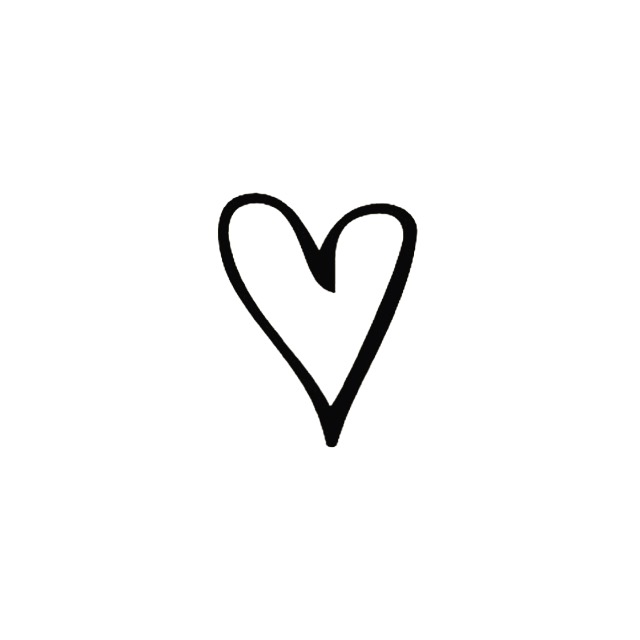 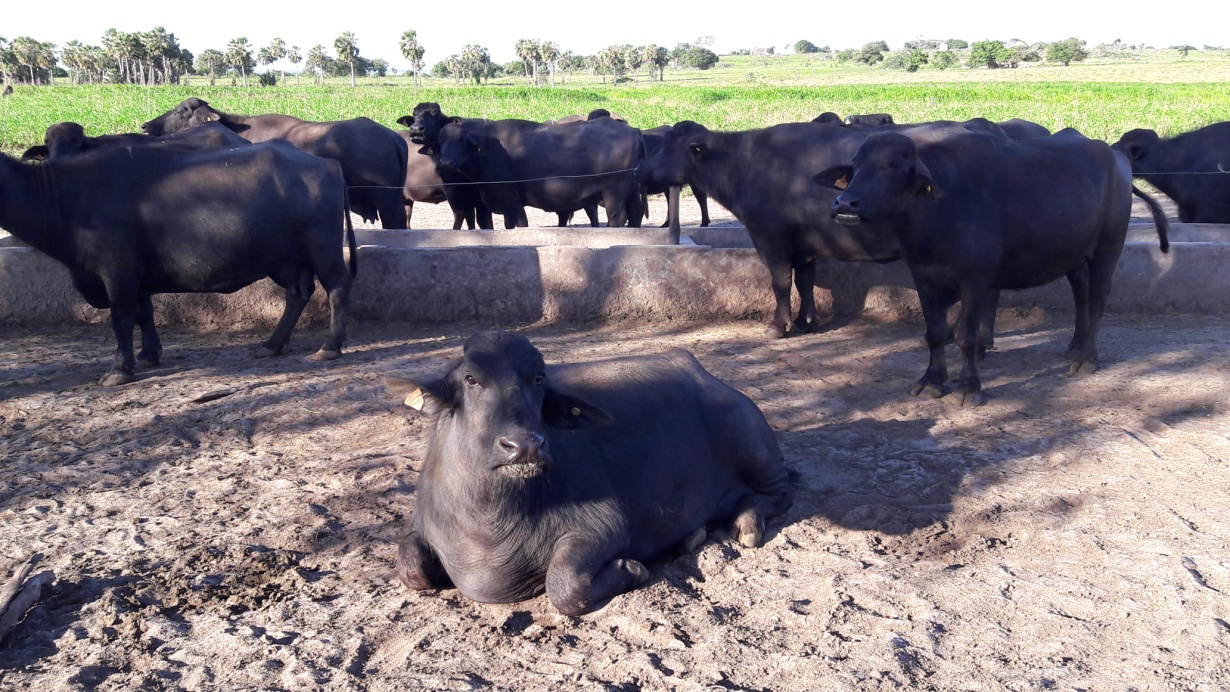 Bubalus bubalis 

Búfalo doméstico
BUBALINOCULTURA...
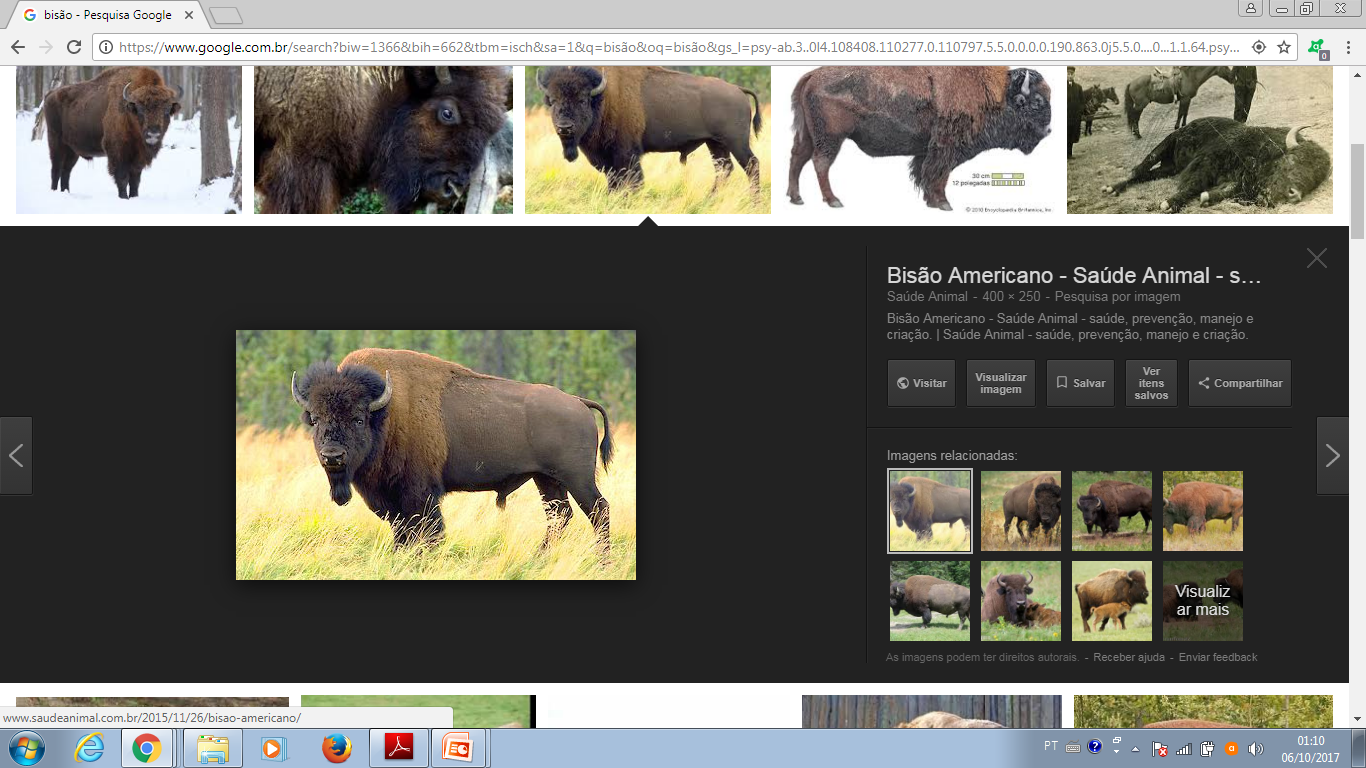 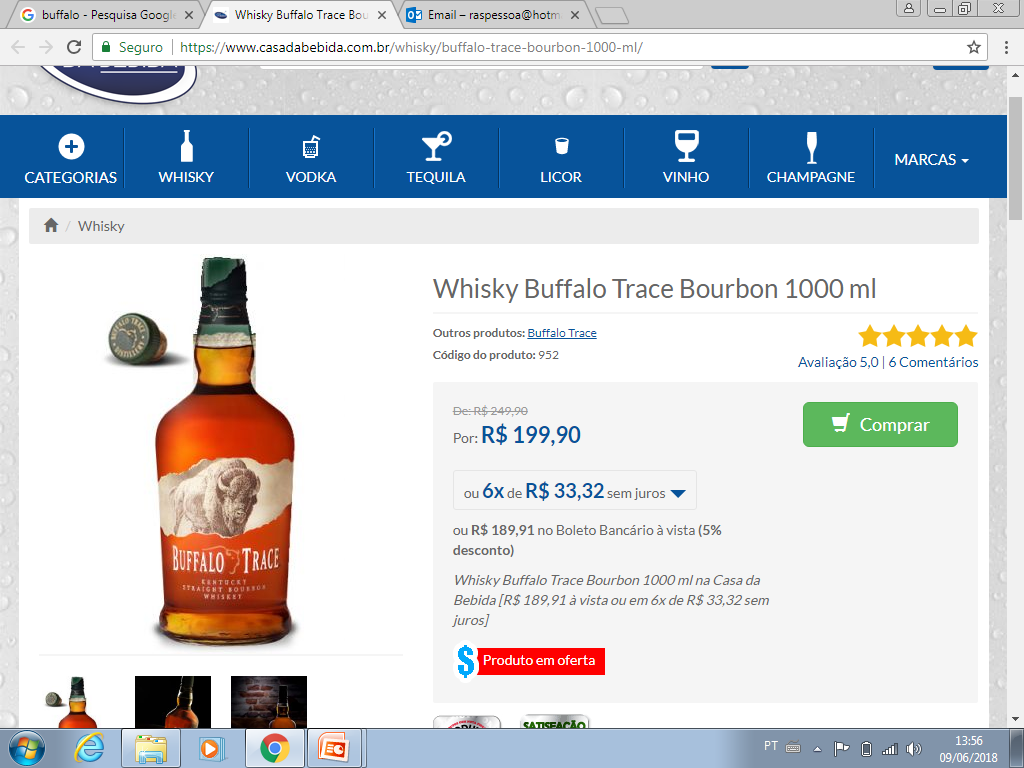 Bison bison 

Bisão americano
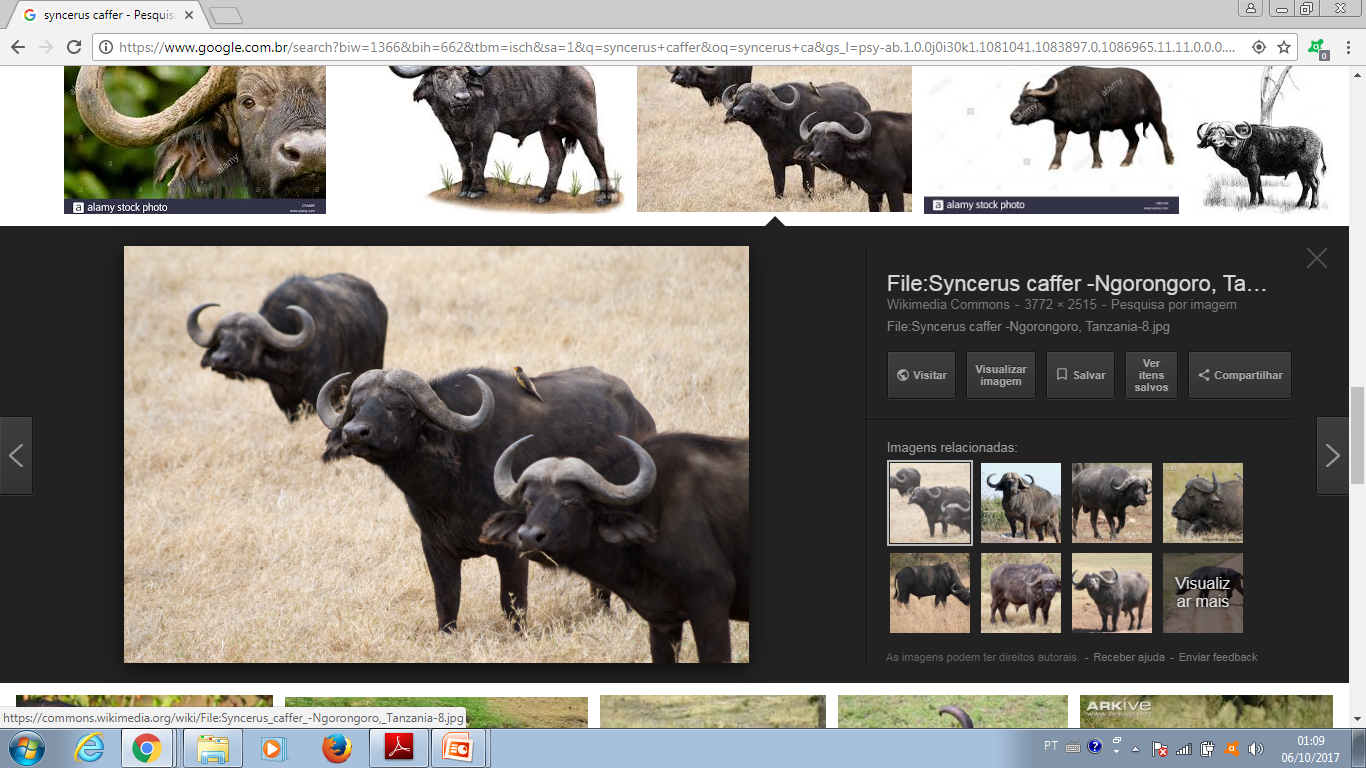 Syncerus caffer

Búfalo selvagem
BUBALINOCULTURA...
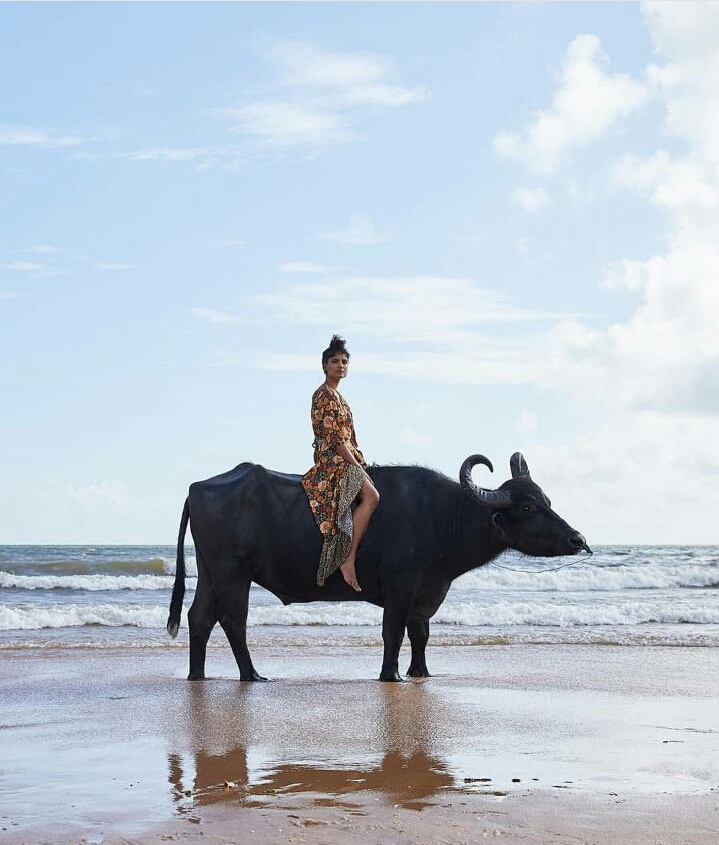 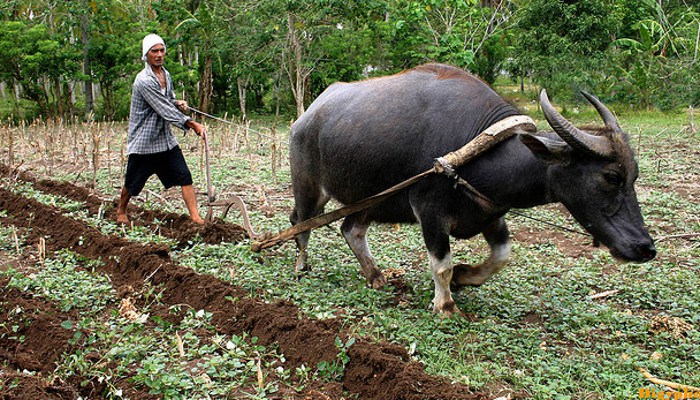 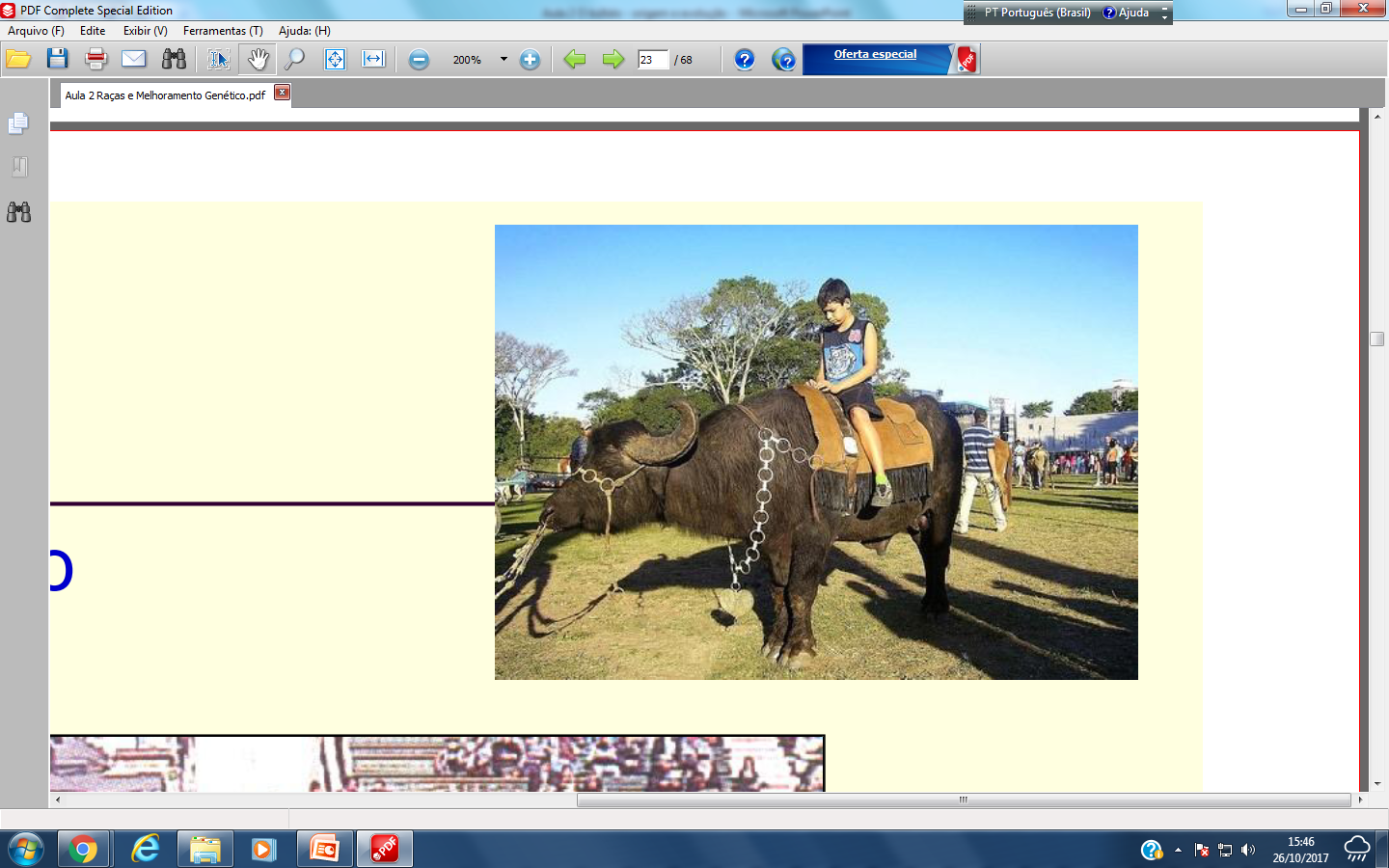 BUBALINOCULTURA...
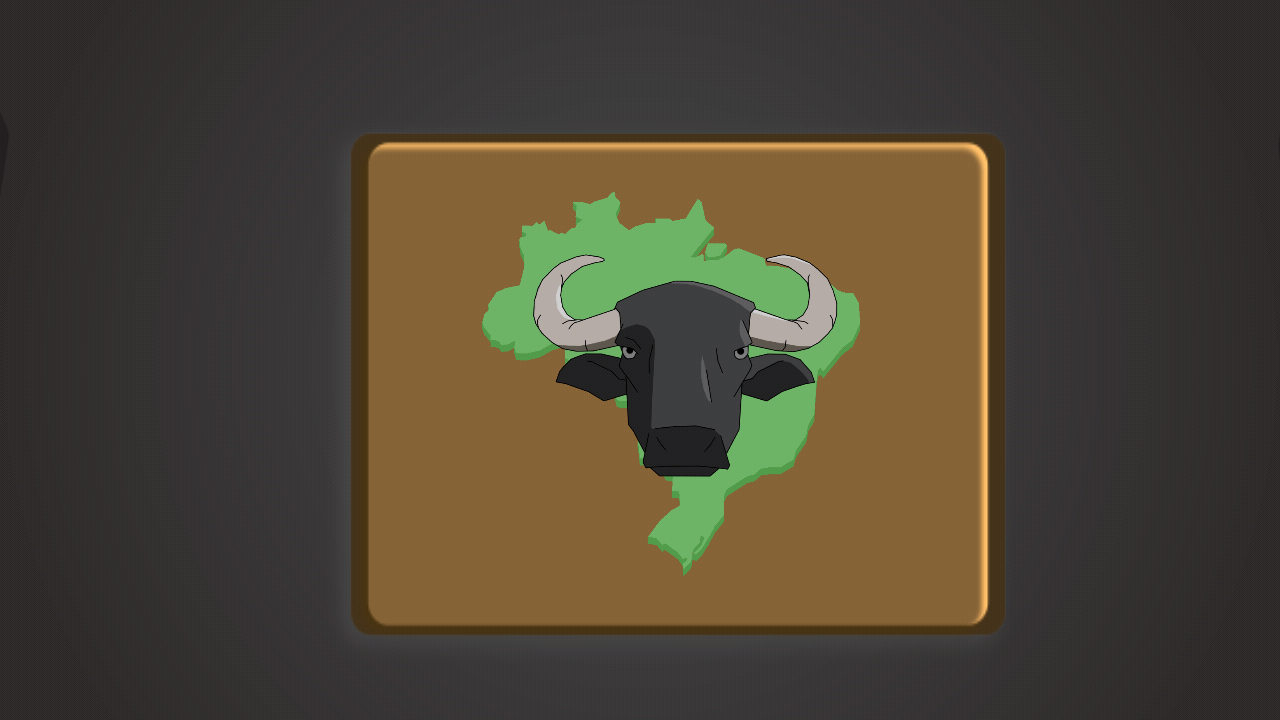 Brasil: maior rebanho do mundo ocidental

Carne, leite e subprodutos de alta qualidade!!
Mas,.....!!!!!!
Produtos da Bubalinocultura
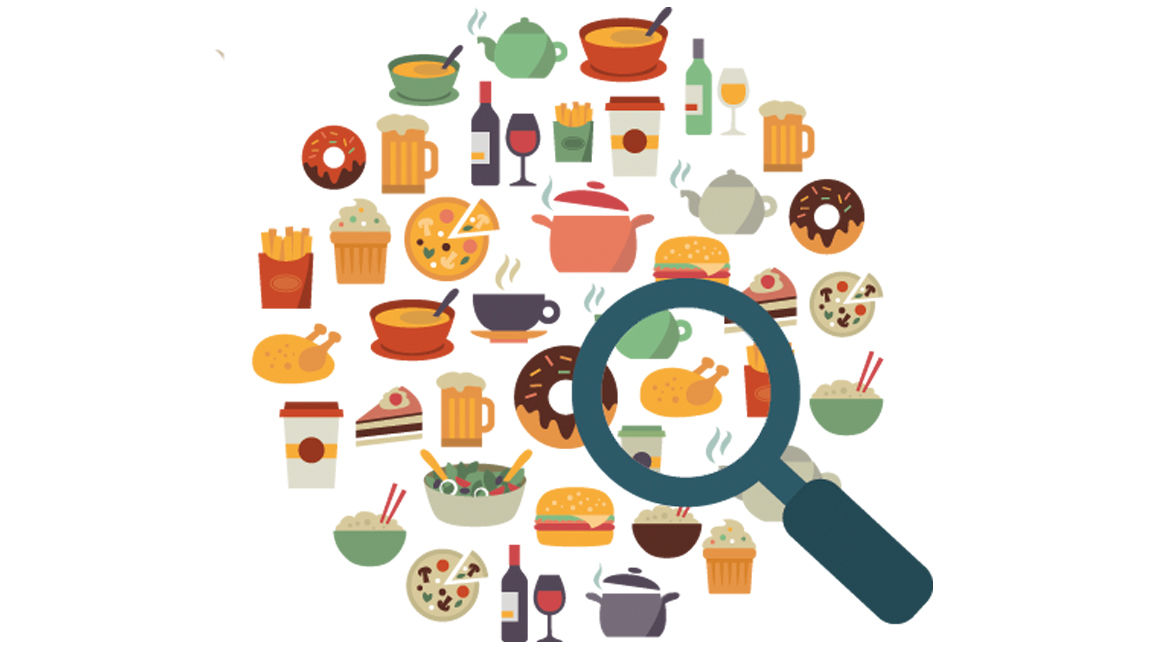 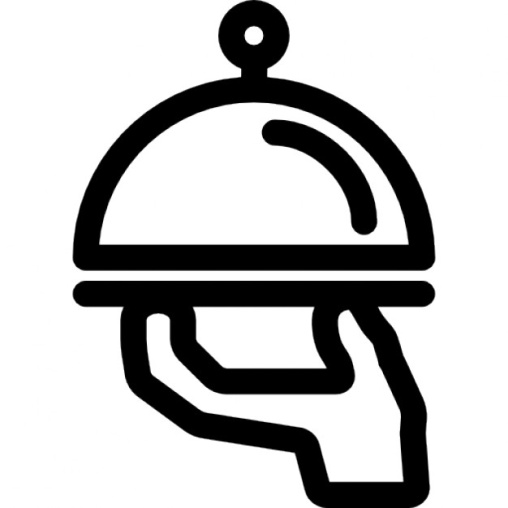 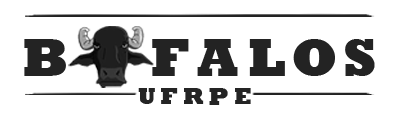 BUBALINOCULTURA...
Mercado de FOOD SERVICE:
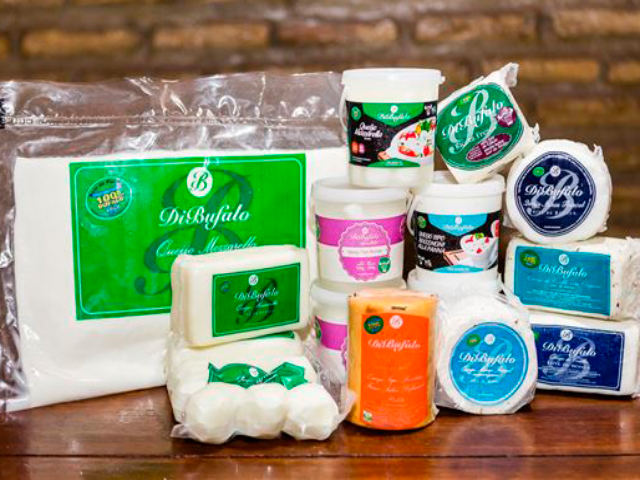 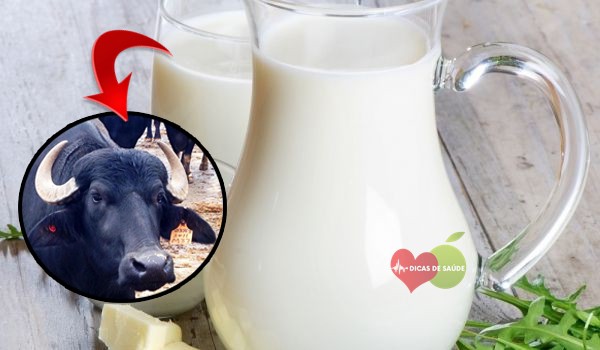 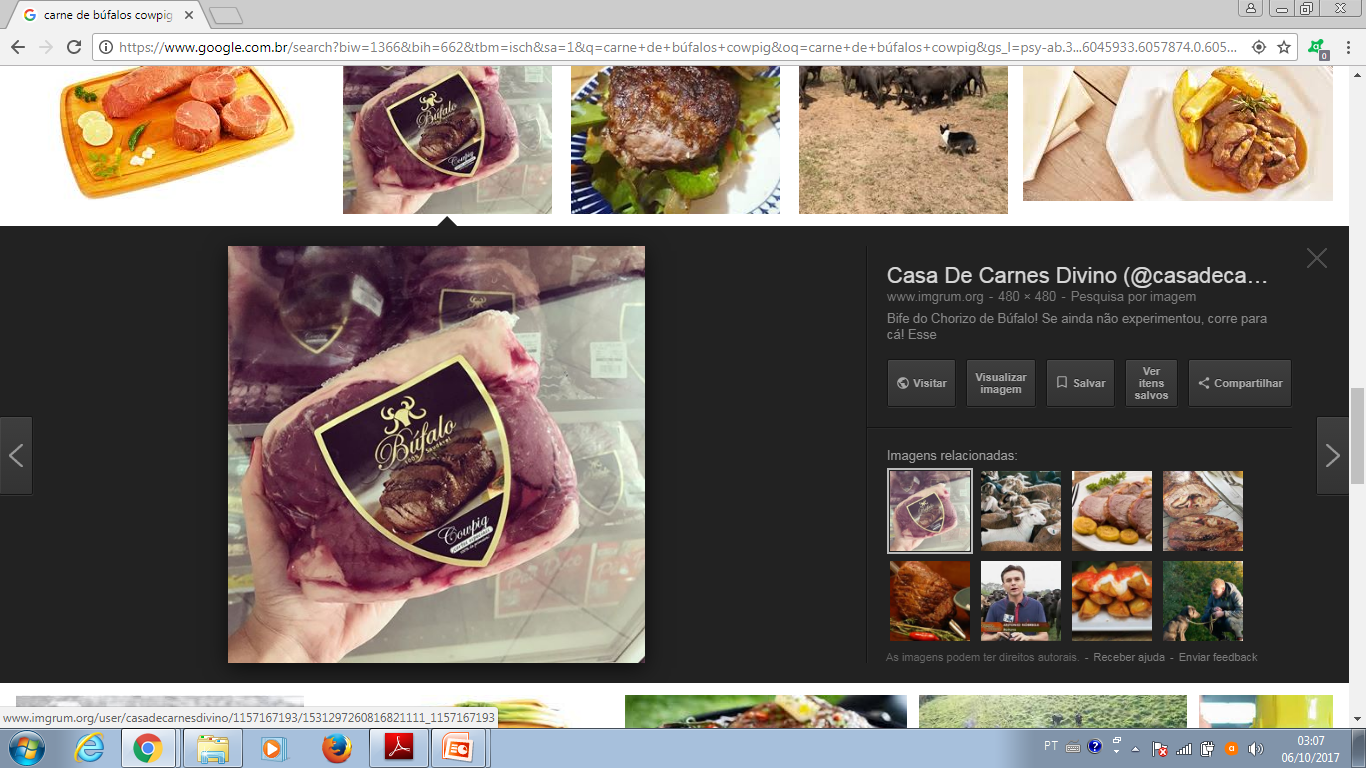 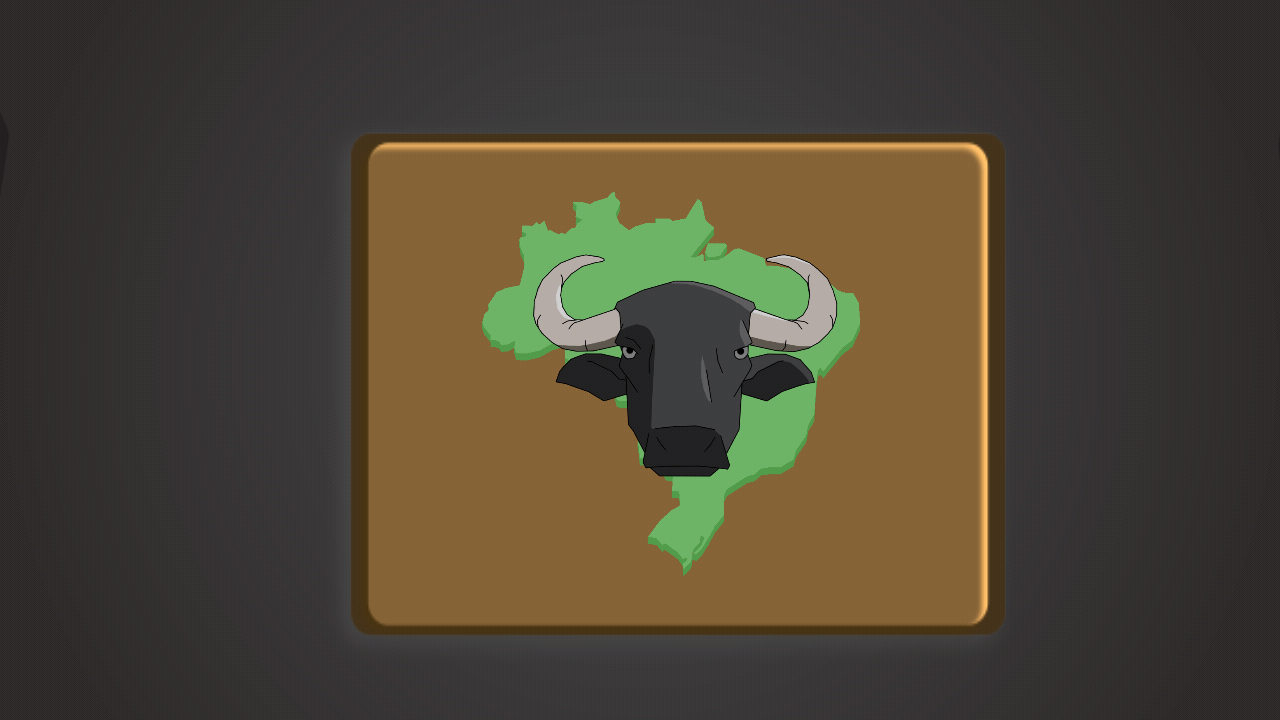 BUBALINOCULTURA...
A bubalinocultura tem esses produtos? Carne:
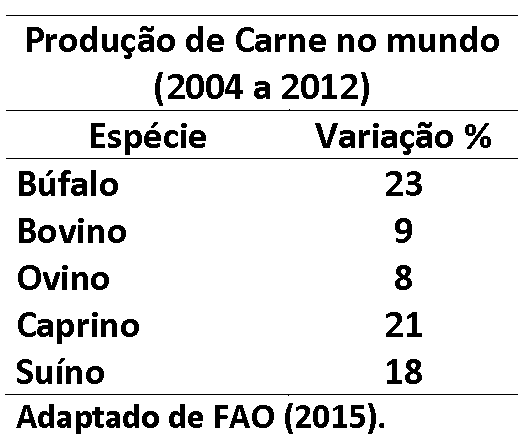 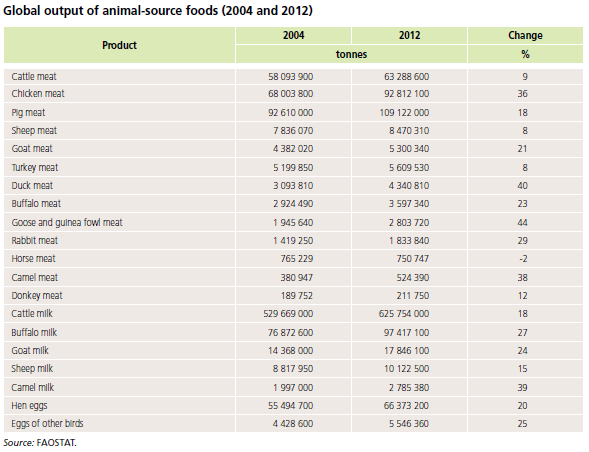 BUBALINOCULTURA...
A bubalinocultura tem esses produtos? Leite:
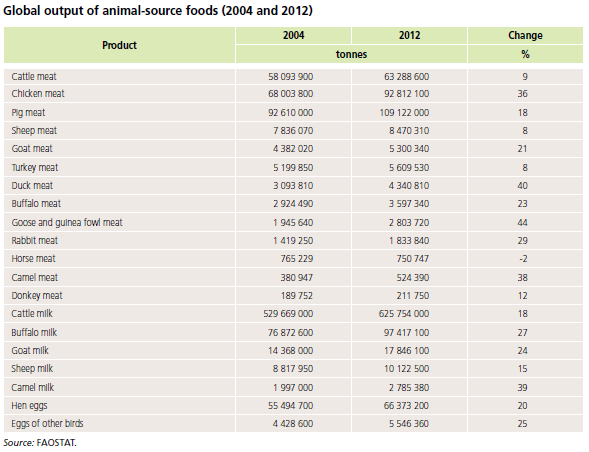 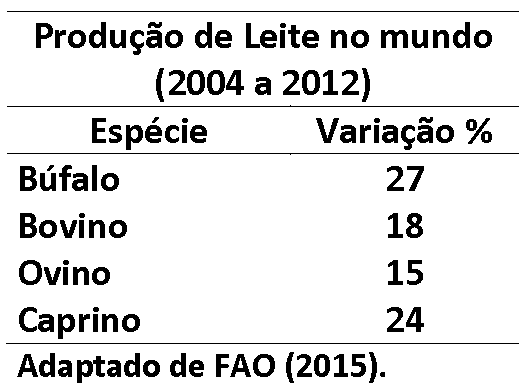 BUBALINOCULTURA...
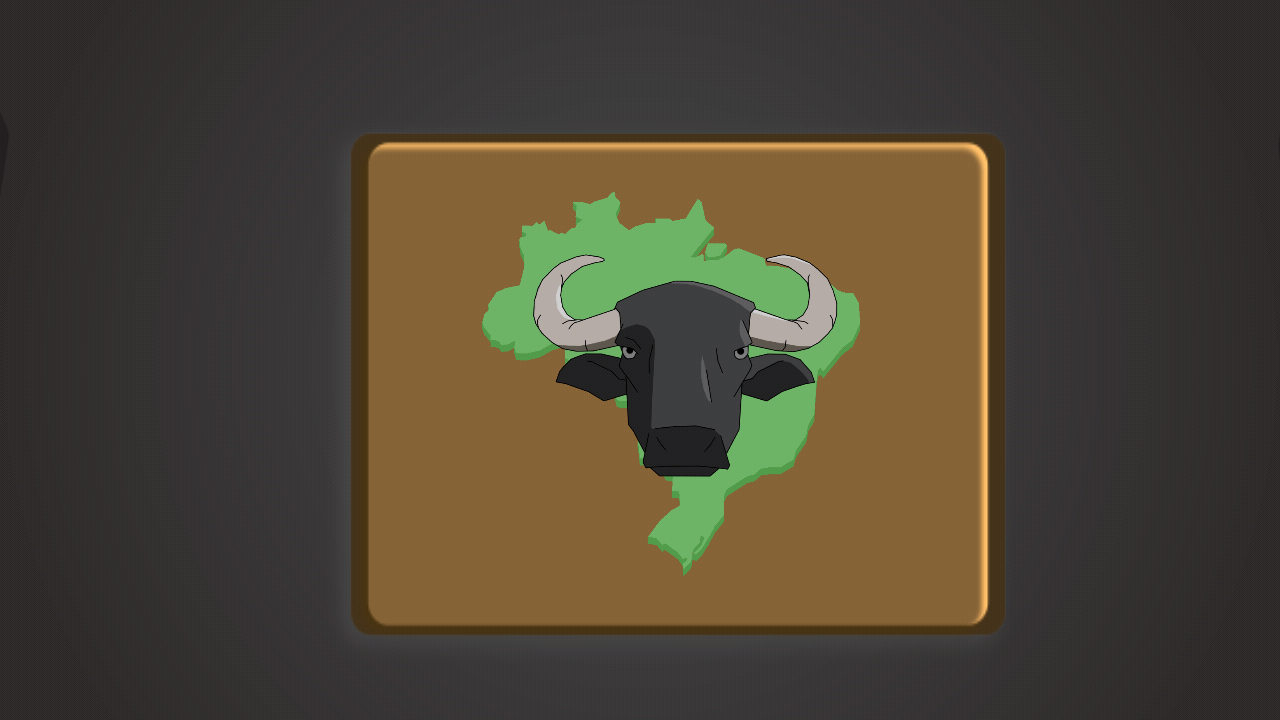 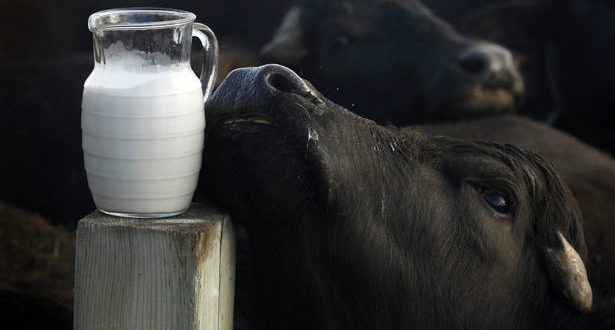 69.000.000 litros de leite de búfala/ano
BUBALINOCULTURA...
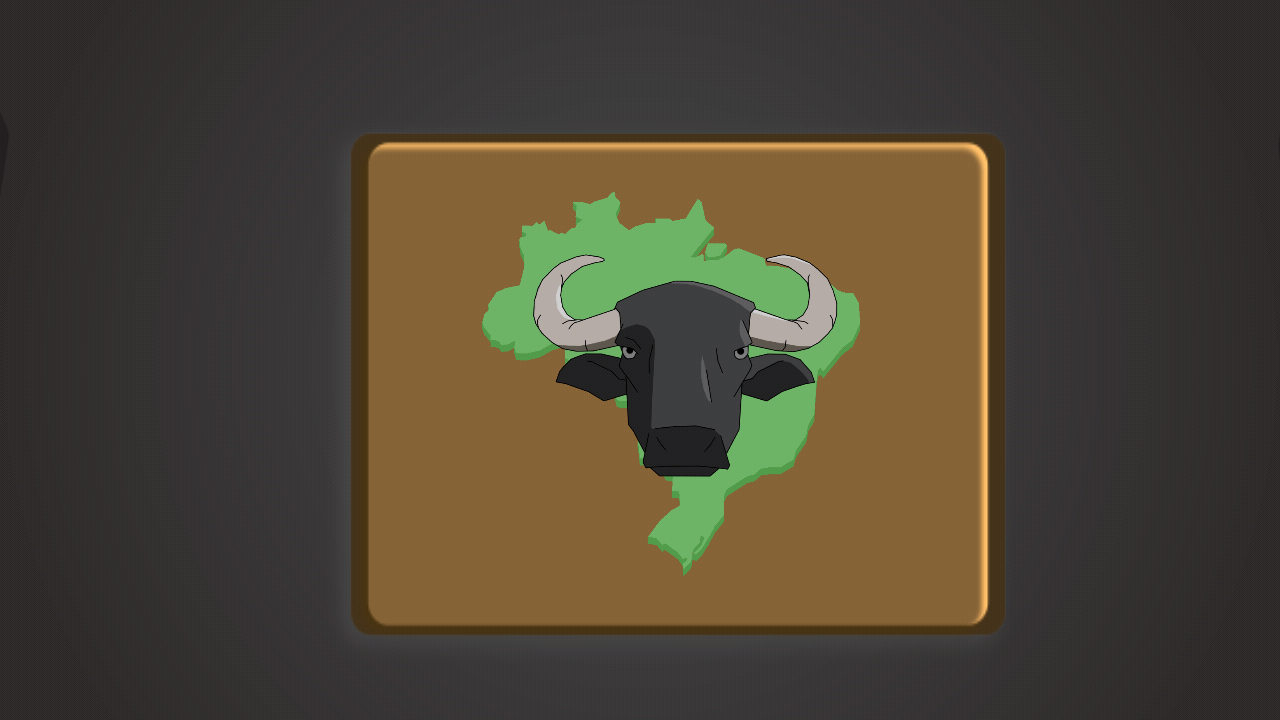 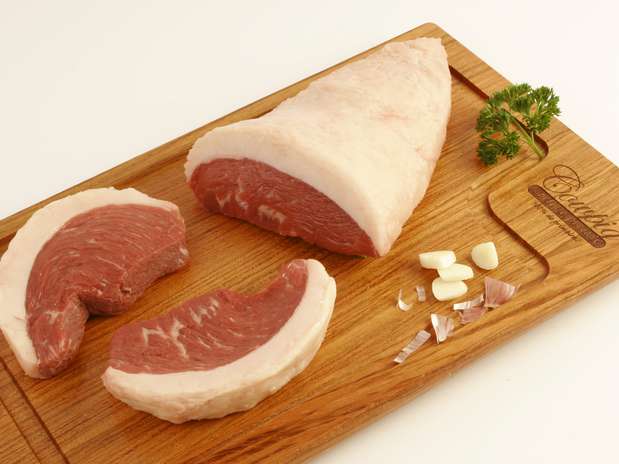 5.000.000 de cabeças
O leite de búfala - Umidade
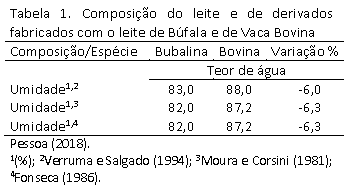 O leite de búfala - Sustentável
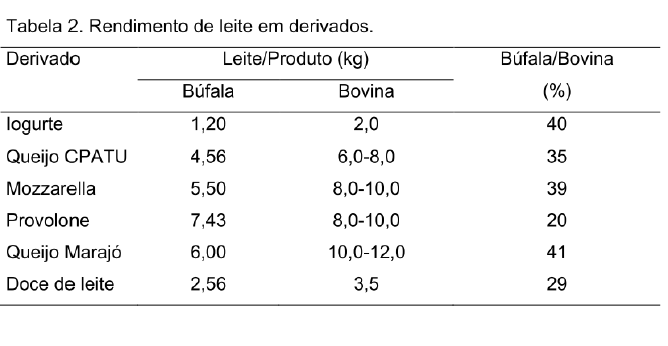 O leite de búfala - Proteína
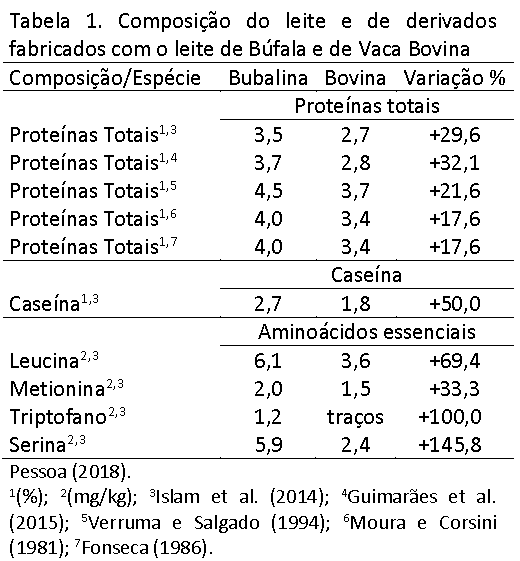 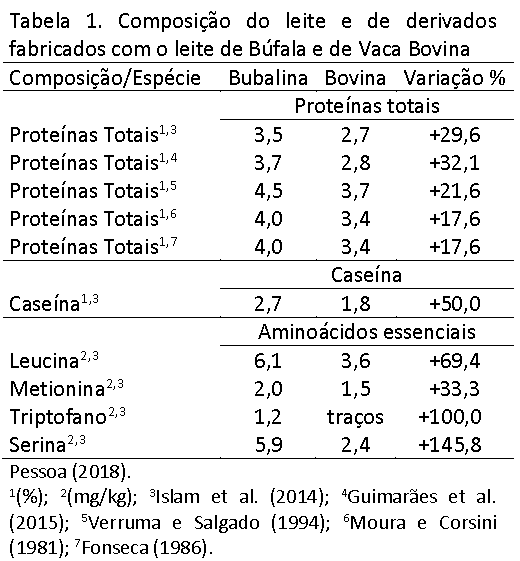 O leite de búfala - Proteína
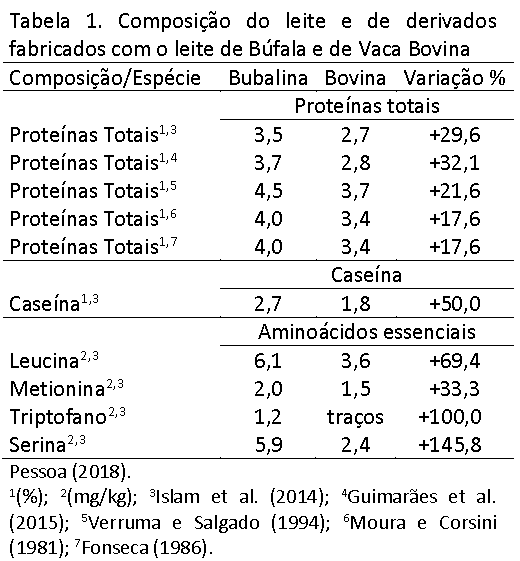 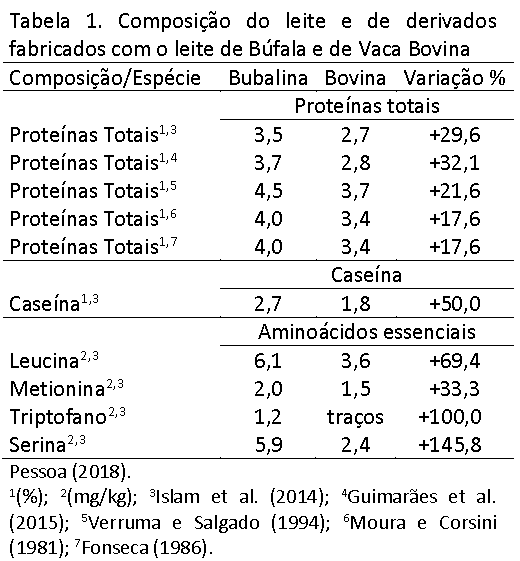 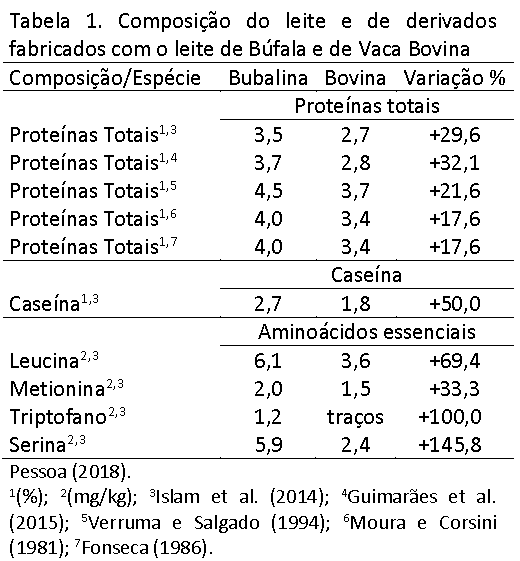 O leite de búfala - Gordura
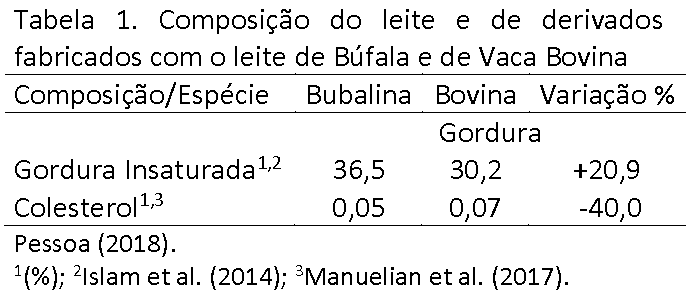 O leite de búfala - Minerais
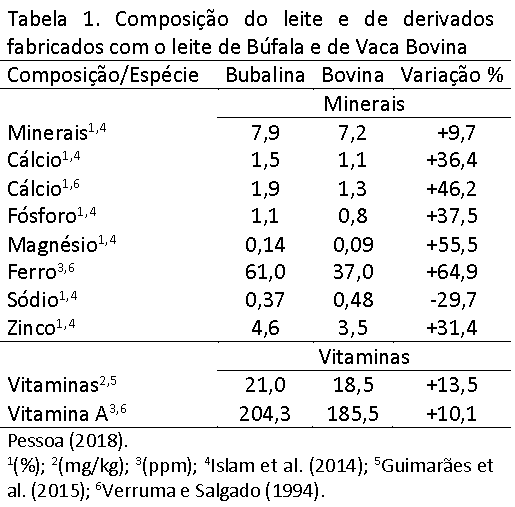 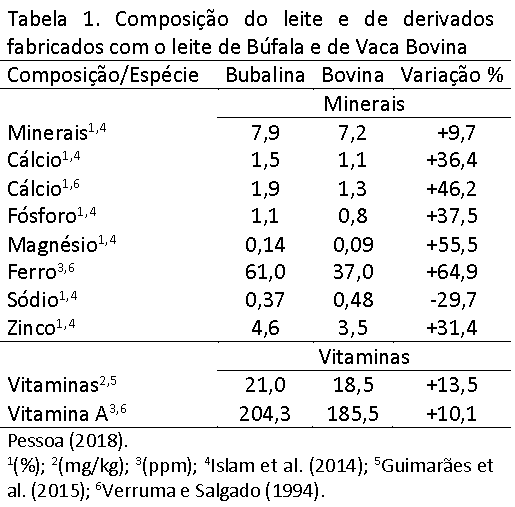 O leite de búfala - Vitaminas
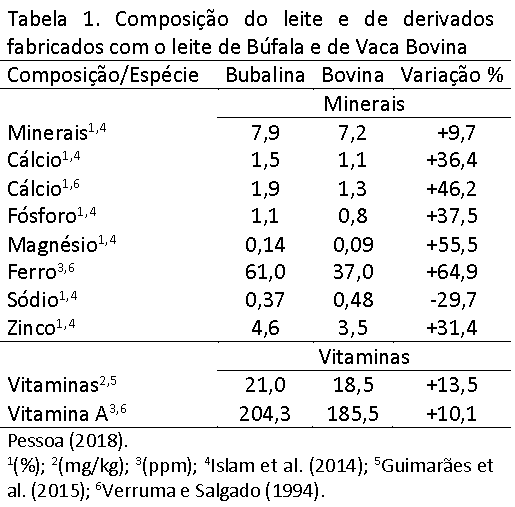 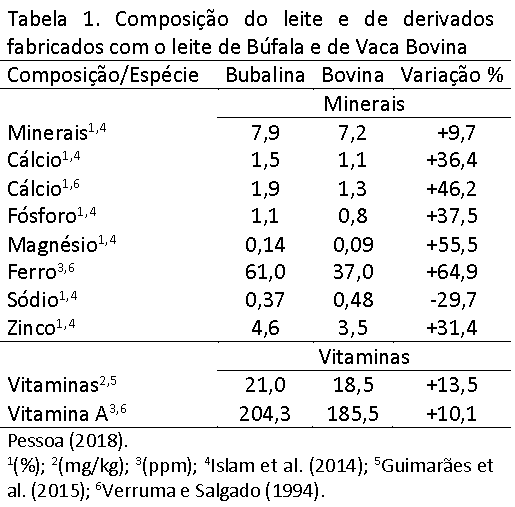 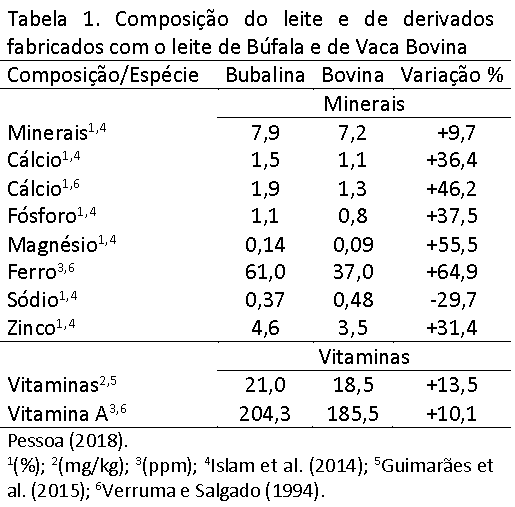 A Carne de Búfalo - Proteína
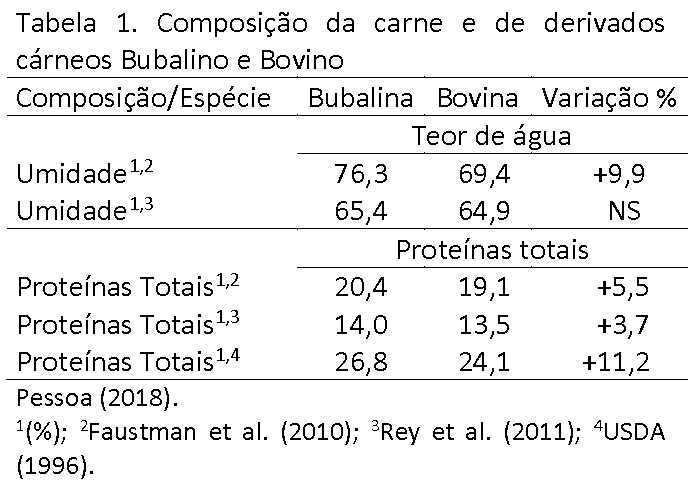 A Carne de Búfalo - Gordura
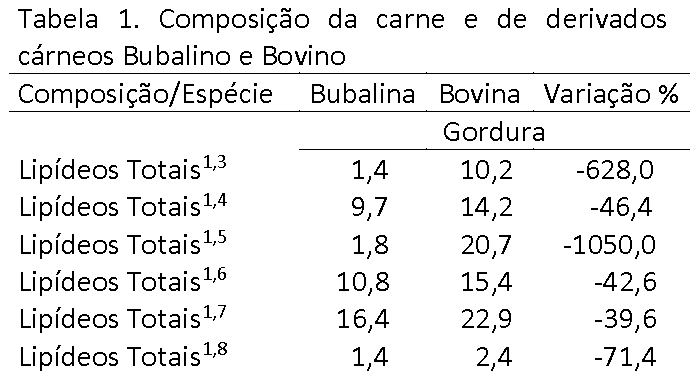 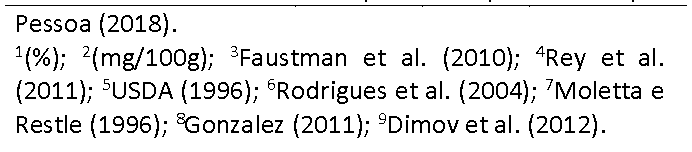 A Carne de Búfalo - Gordura
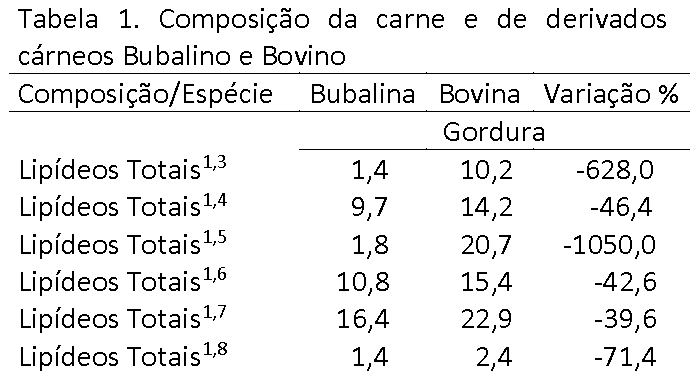 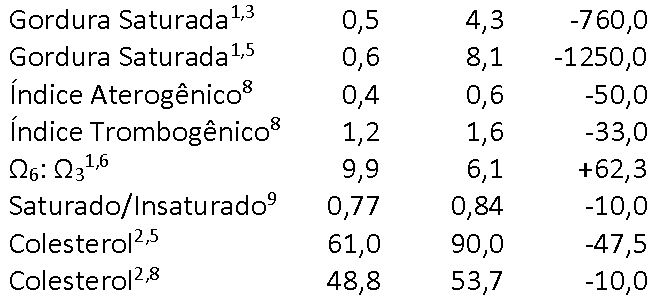 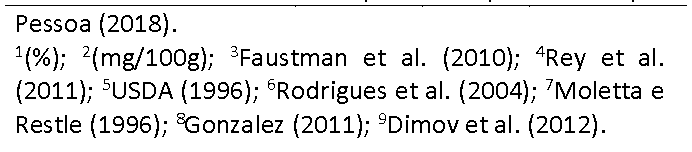 A Carne de Búfalo – Minerais e Vitaminas
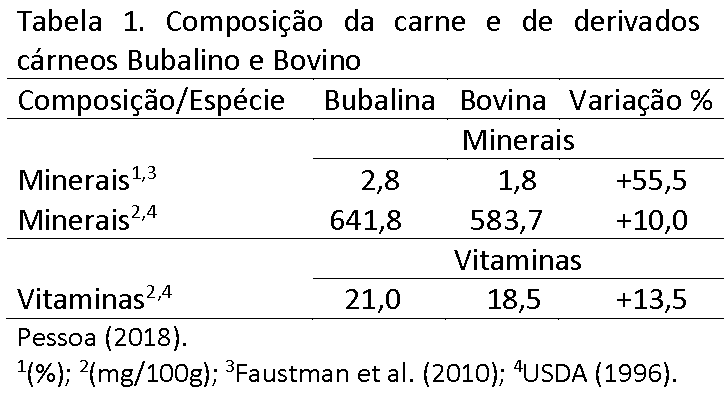 A Carne de Búfalo - Físicas
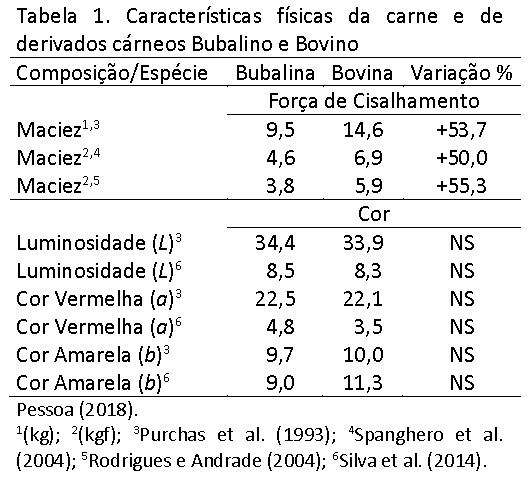 A Carne de Búfalo - Sensoriais
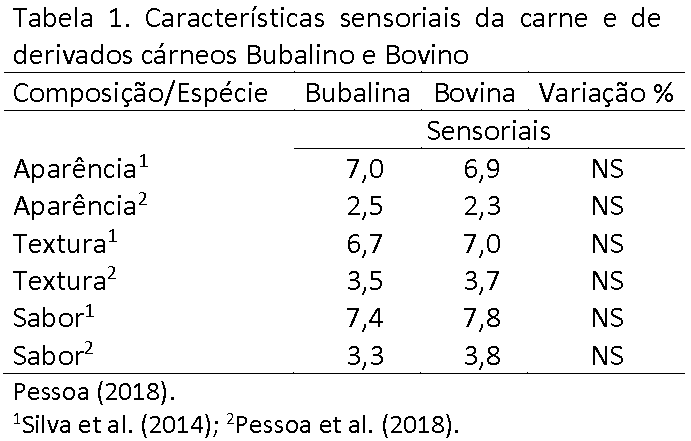 Bom, mas o que as pessoas querem?
As pessoas querem comer!
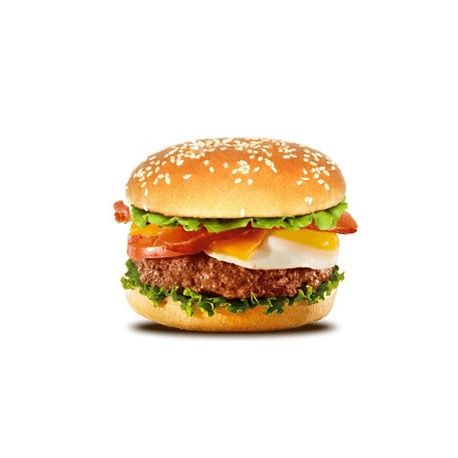 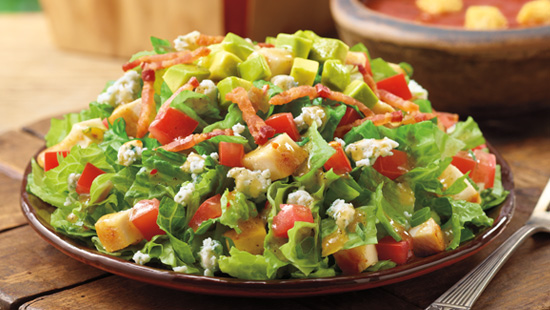 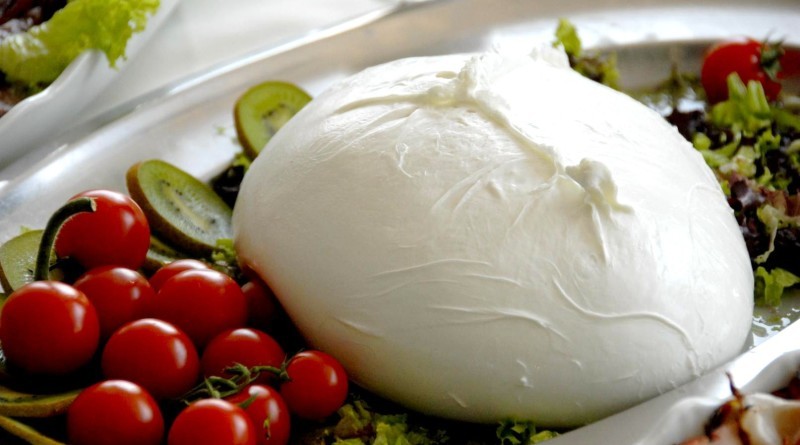 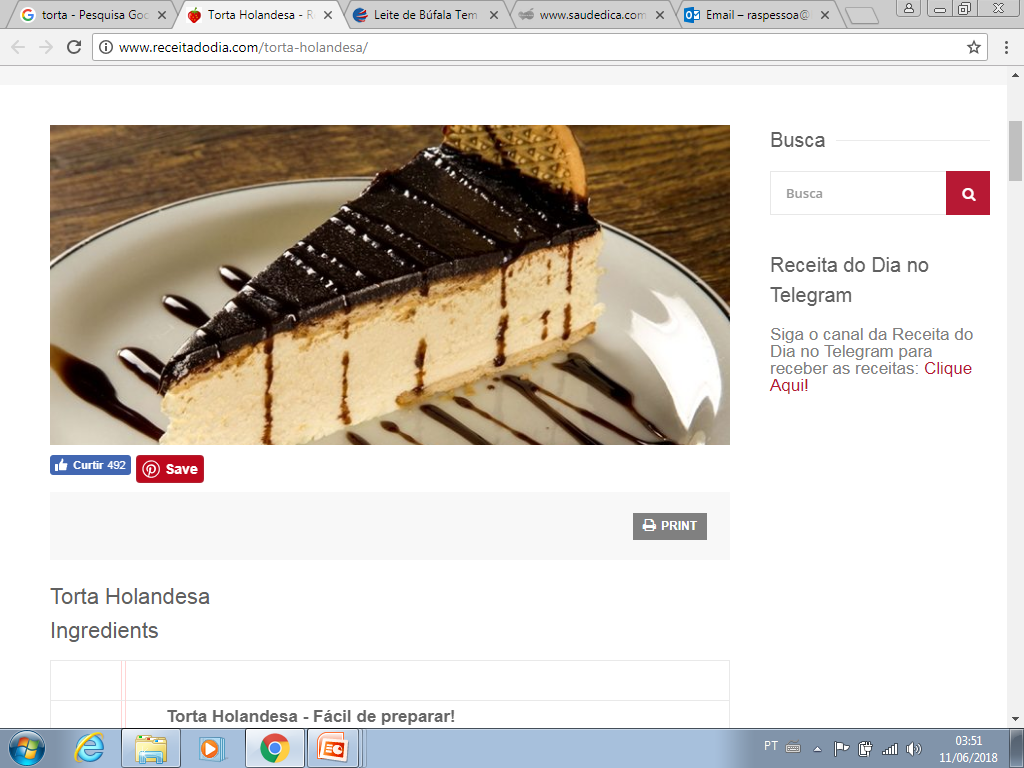 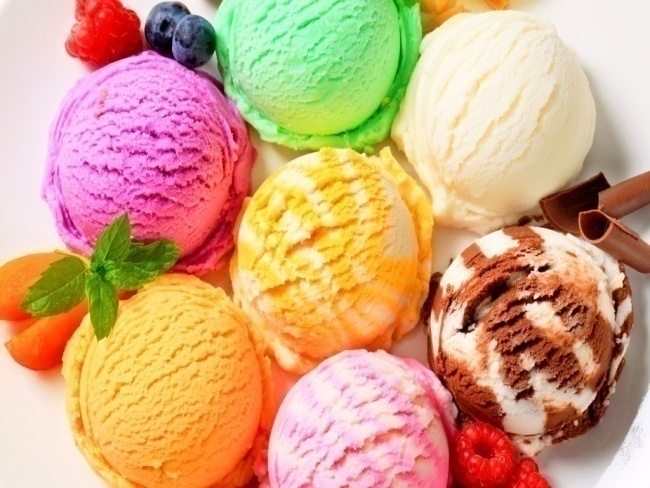 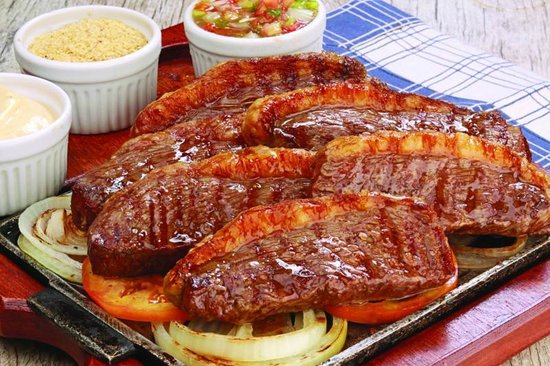 Bom, mas o que as pessoas querem?
Comer é bom?
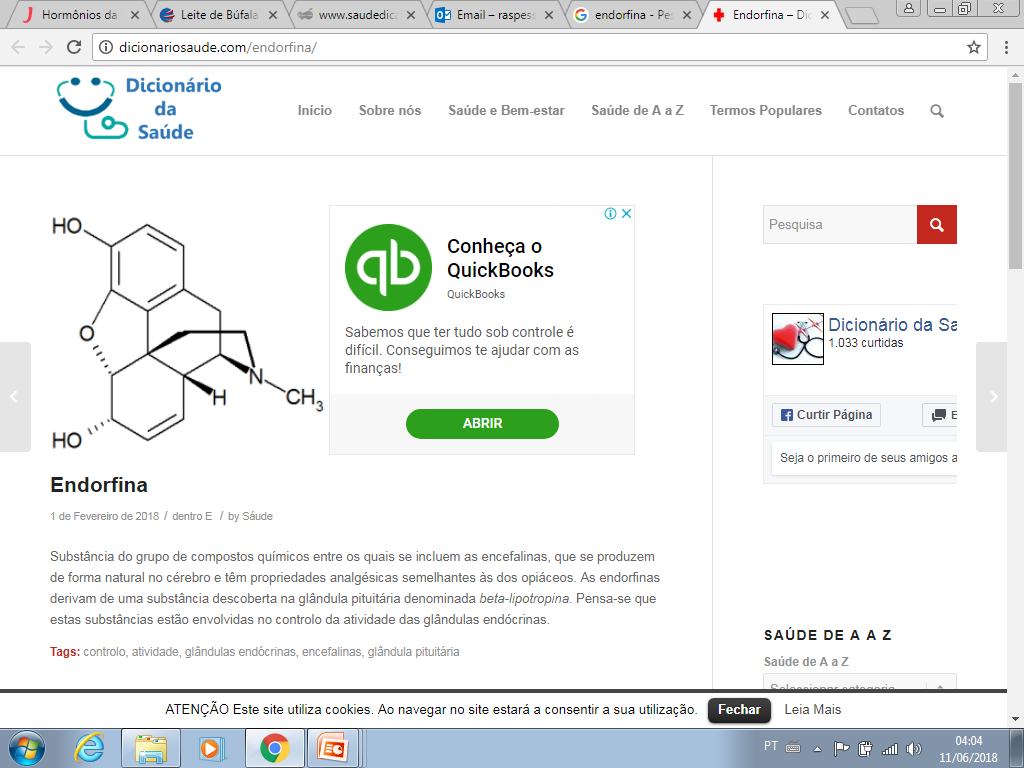 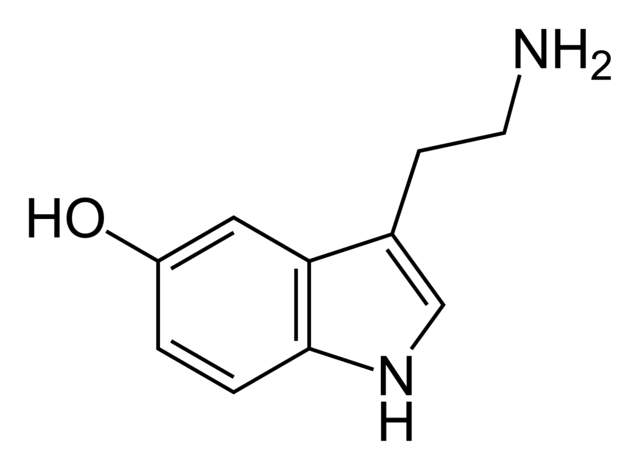 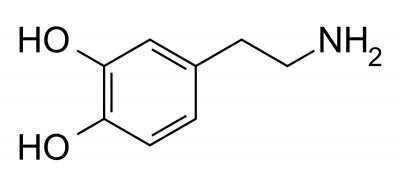 Hormônios Neurotransmissores:
Motivação, Prazer, Bem estar, Analgesia
Bom, mas o que as pessoas querem?
As pessoas querem viver!
Quem não vive, não come, e quem não come, não vive!
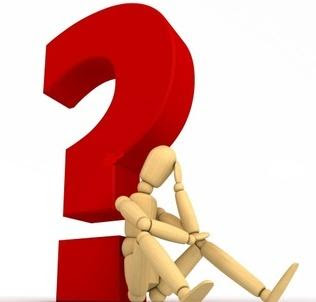 Bom, mas o que as pessoas querem?
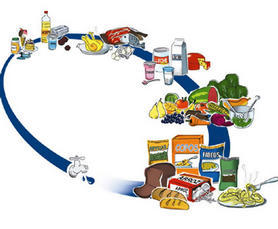 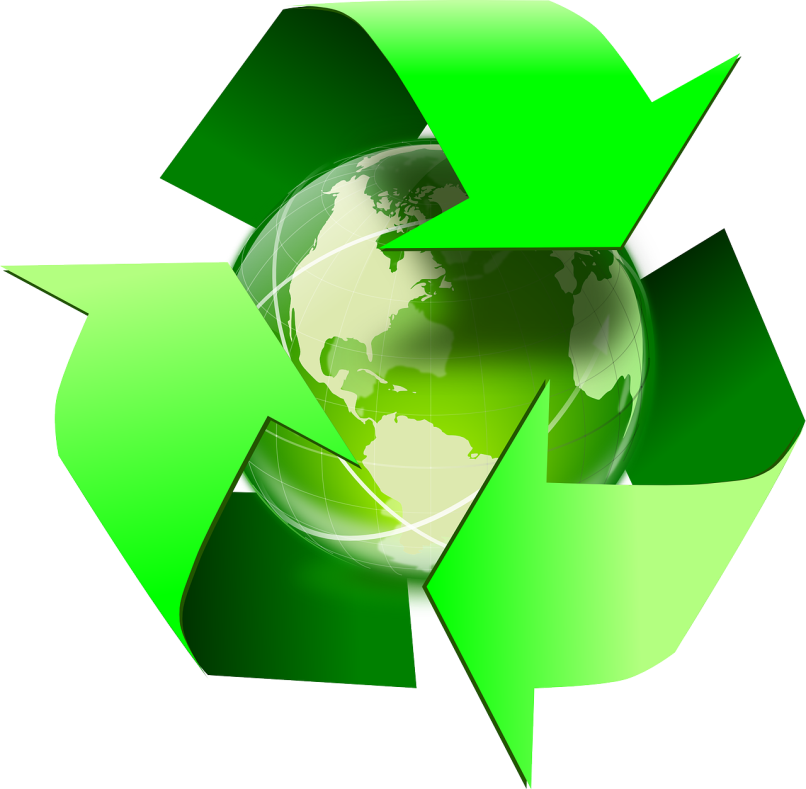 SEGURANÇA ALIMENTAR
Comer bem: sabor e saúde
BUBALINOCULTURA...
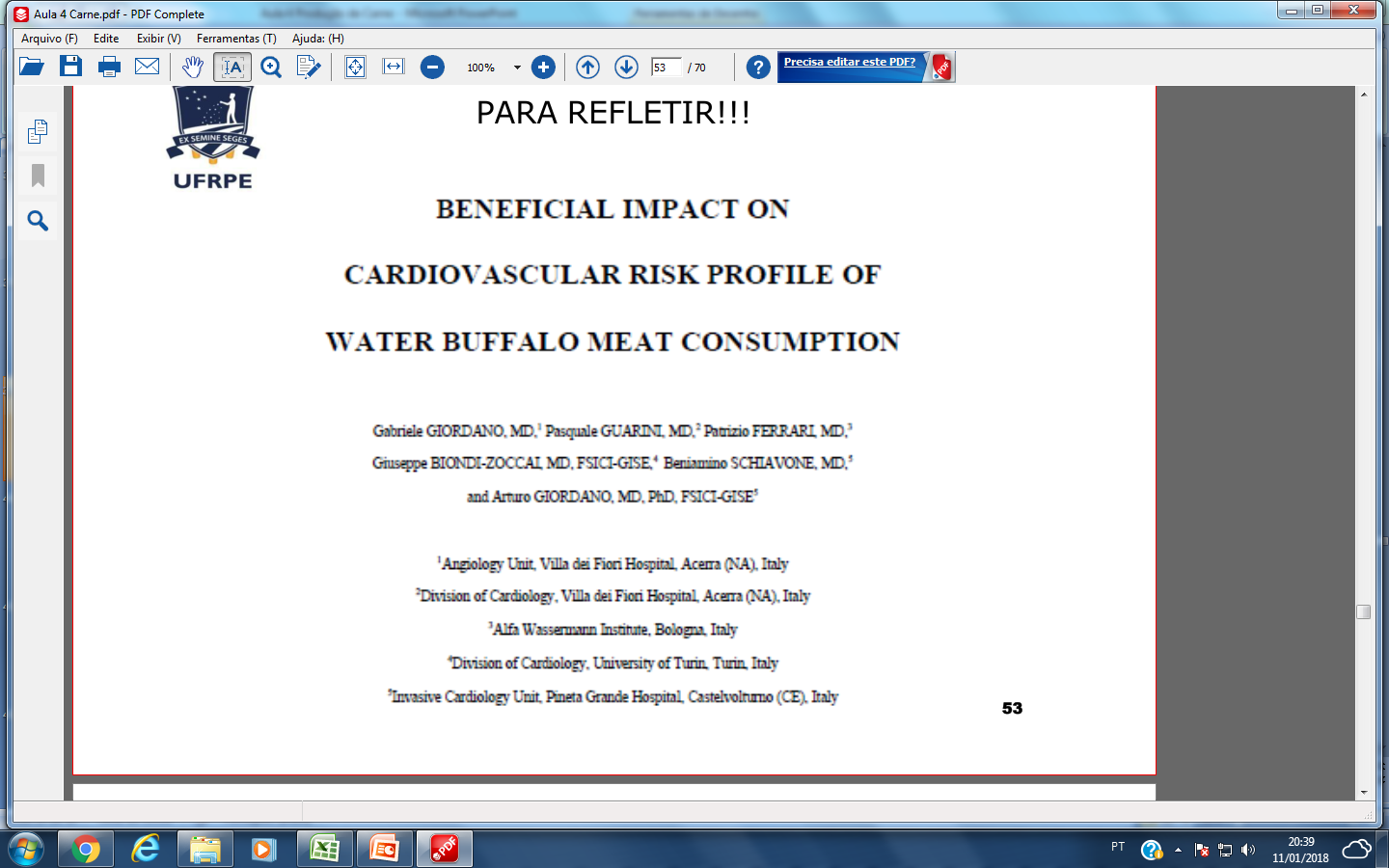 BUBALINOCULTURA...
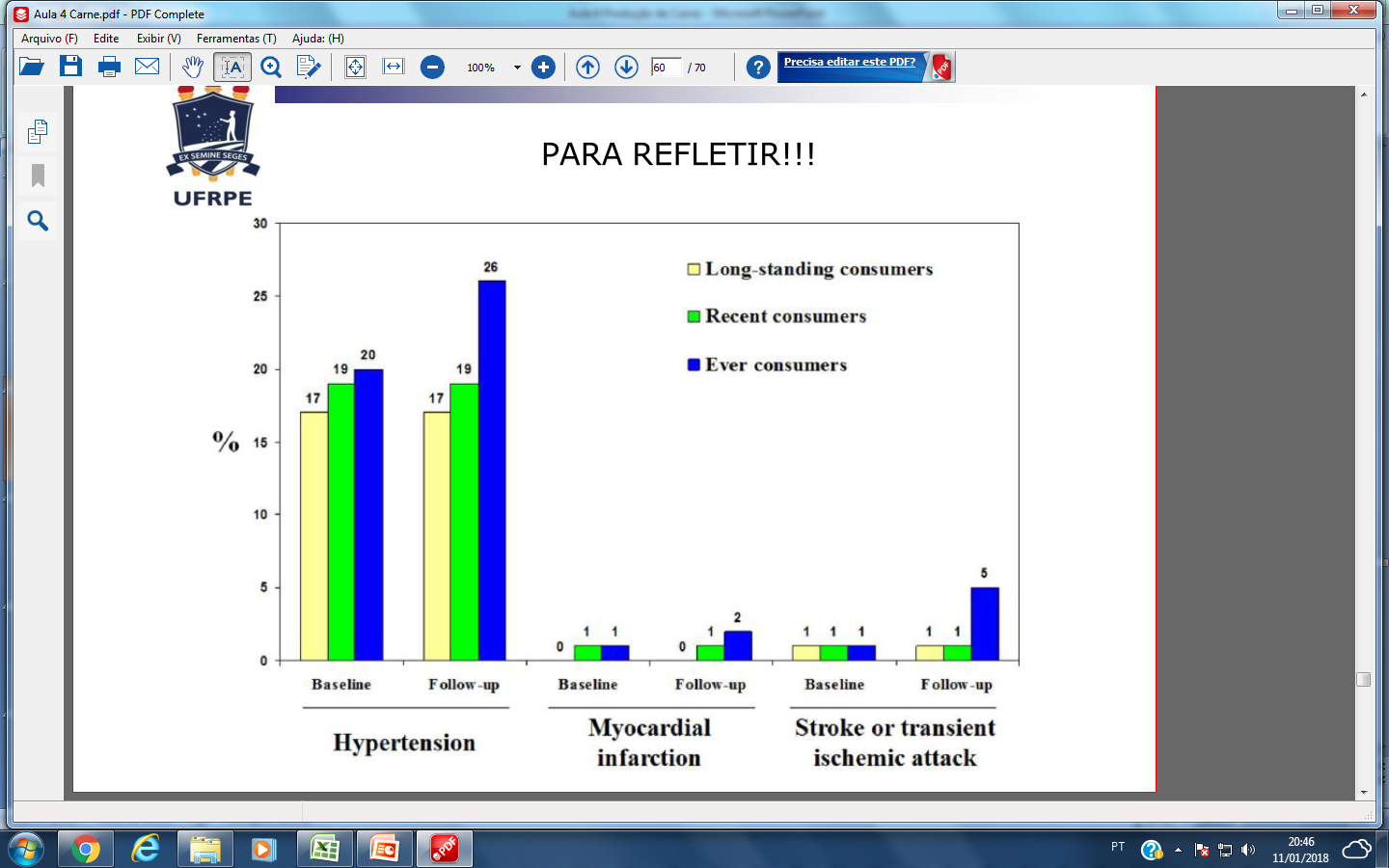 Doenças Cardiovasculares
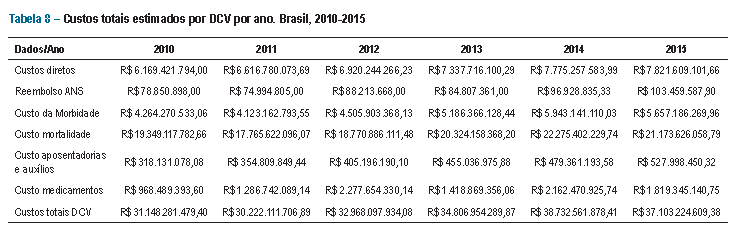 Sustentabilidade!!
Búfalo: o animal da sustentabilidade!!
Carne
 Leite
 Derivados
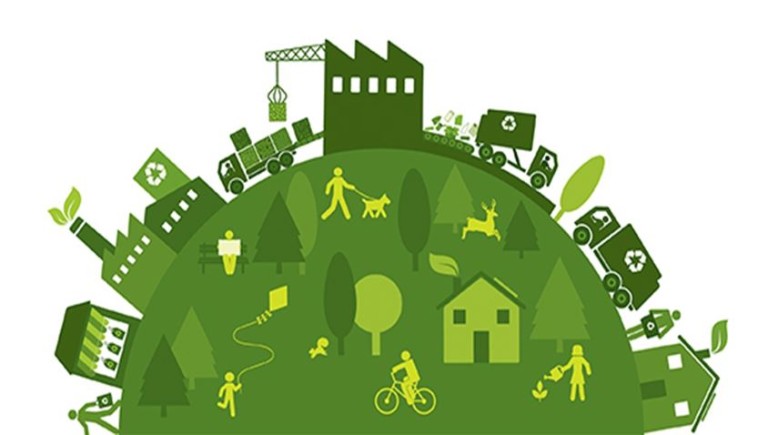 Dócil
 Rústico
 Custo
 Emissão
 Excreção
Saudável: quanto se paga?
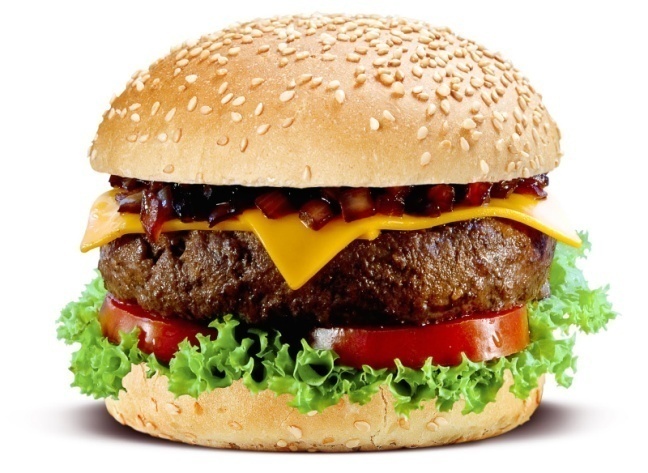 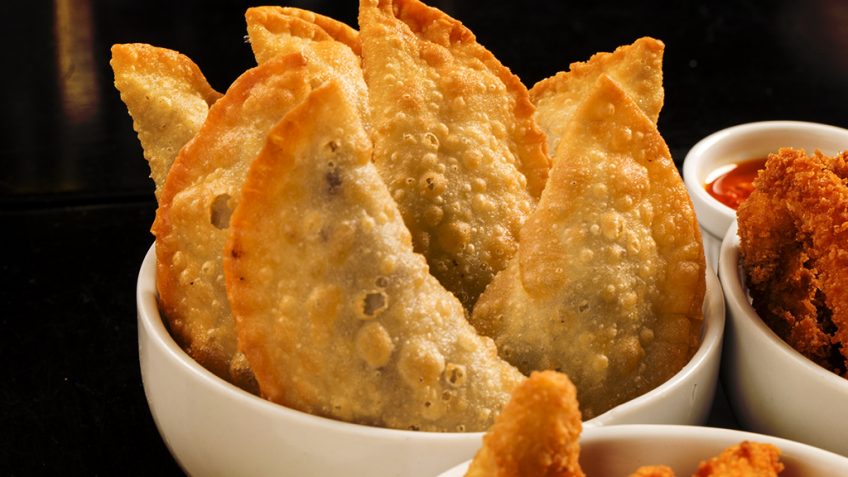 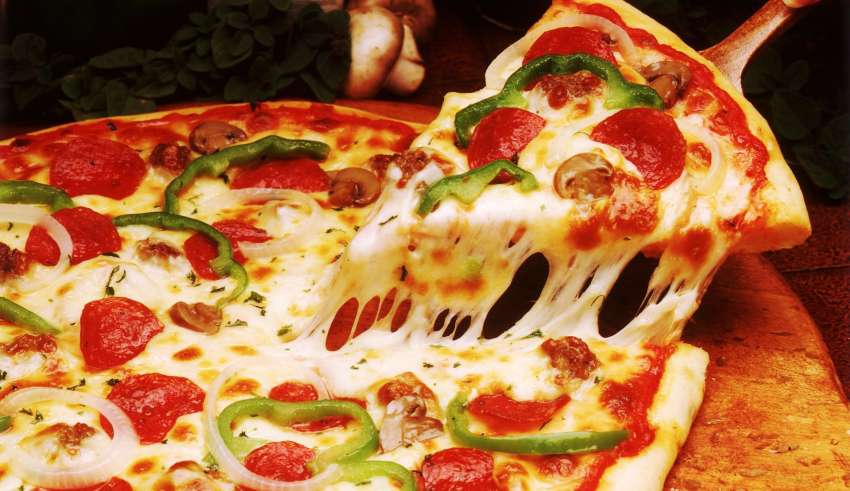 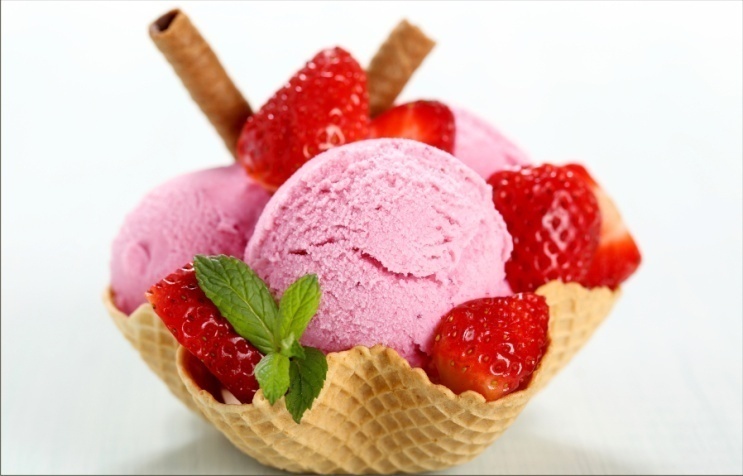 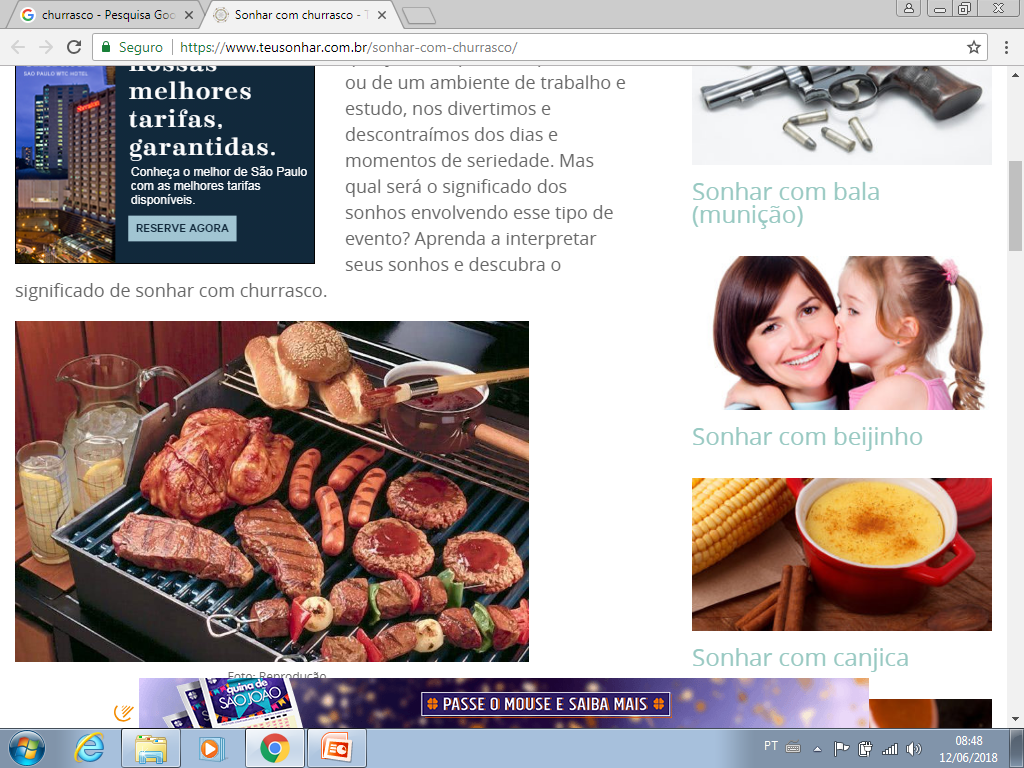 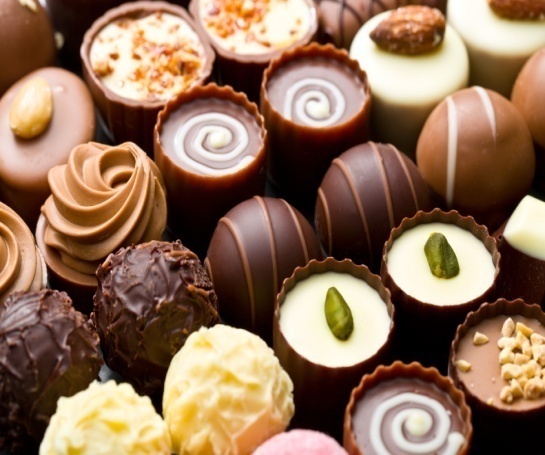 Composição nutricional agrega valor!!
Saudável: quanto se paga?
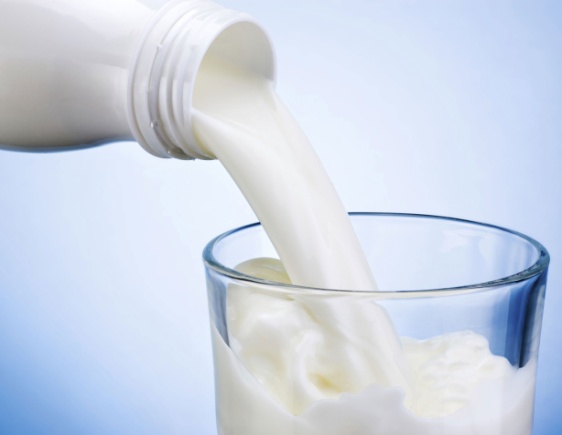 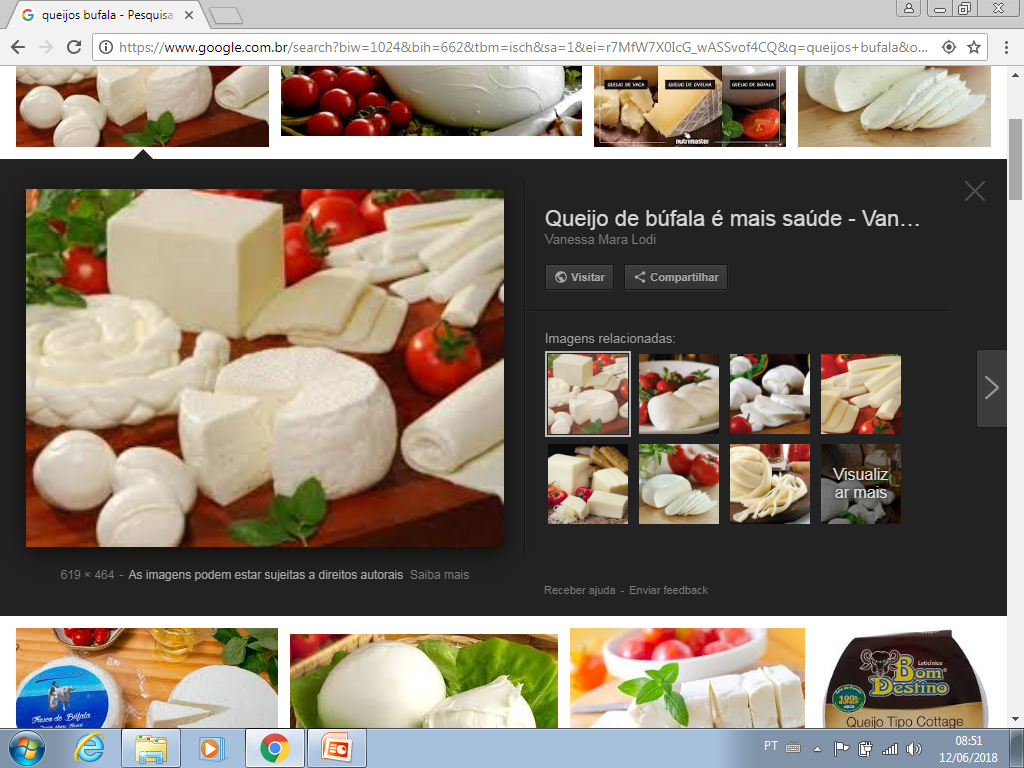 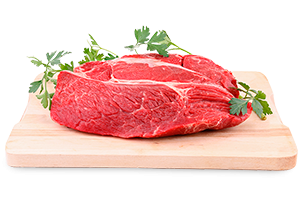 Confeccione/comercialize produtos derivados de búfalos! 

Crie o seu produto com derivados de búfalos!
Saudável: quanto se paga?
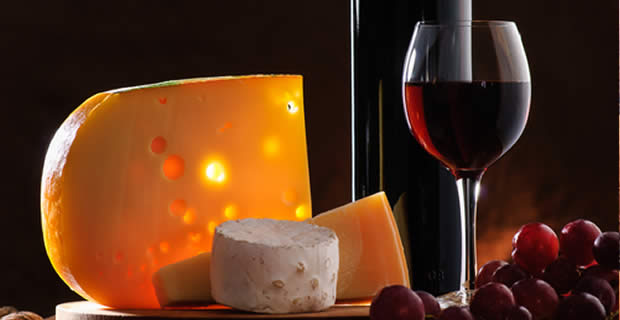 Harmonize!

Búfalo é simplicidade com requinte!
Saudável: quanto se paga?
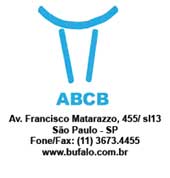 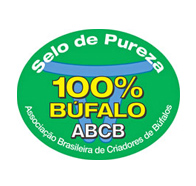 Procure a ABCB!!

Venda búfalos e ganhe mais!!
BUBALINOCULTURA...
Coma búfalos e viva mais!
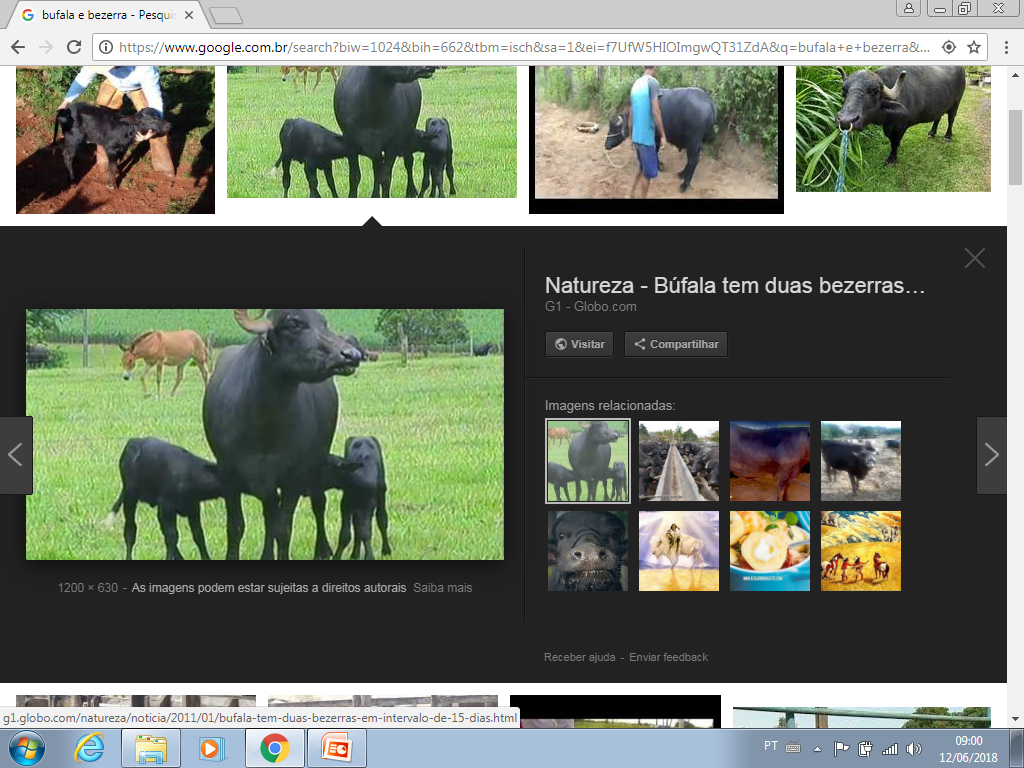 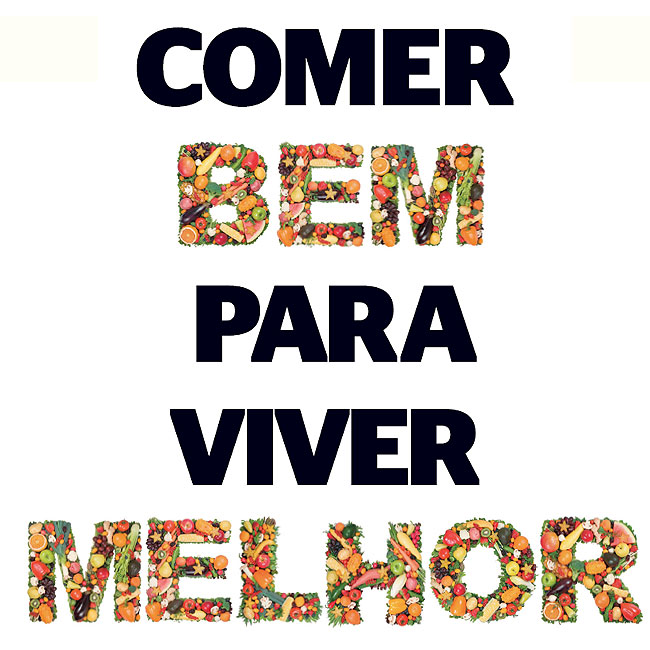 BUBALINOCULTURA...
OBRIGADO!
Dr. Ricardo Alexandre Silva Pessoa
Professor Associado da UFRPE
Doutor em Nutrição e Produção Animal – UFV
ricardo.spessoa@ufrpe.br